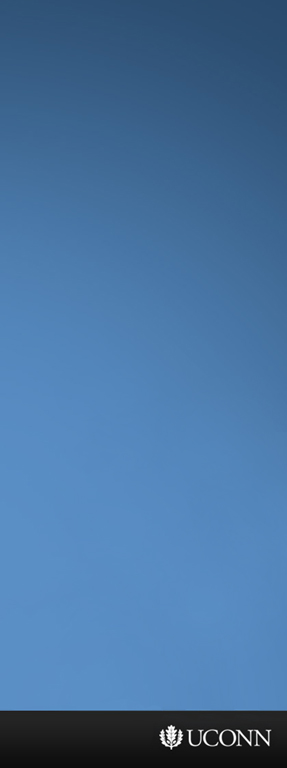 Cardiometabolic Risk Factors
and Their Associations with
Mental Health
C.D. Jensen, K.L. Darragh, B.A. Parker,
J.A. Capizzi, C.M. White, P.M. Clarkson,
P.D. Thompson, and L.S. Pescatello, FACSM




The Effects of Statins on Muscle Performance: NIH R01HL081893-01A2
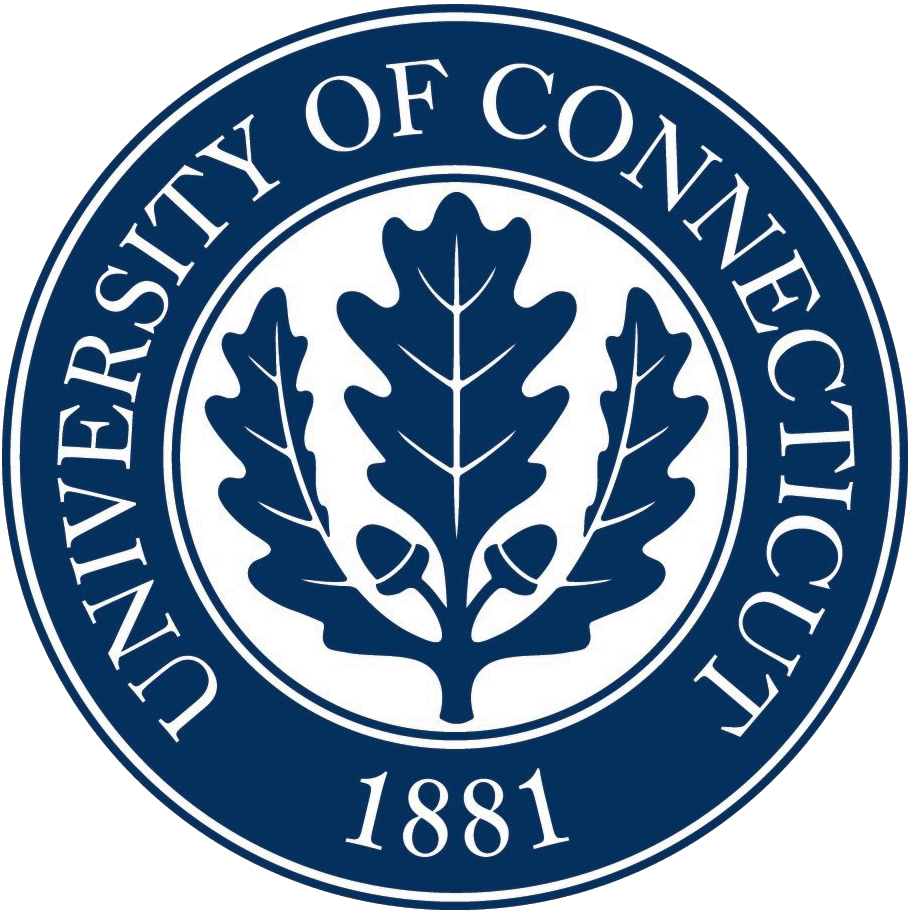 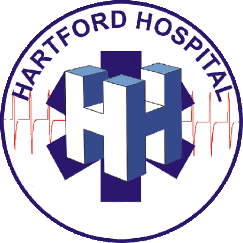 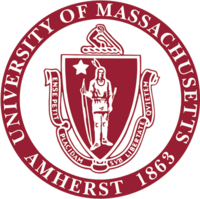 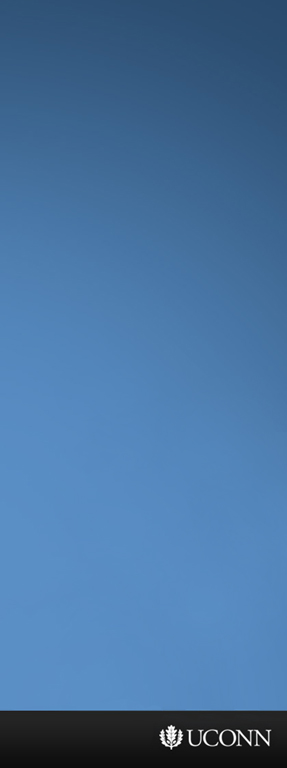 Introduction
Why is mental health important?
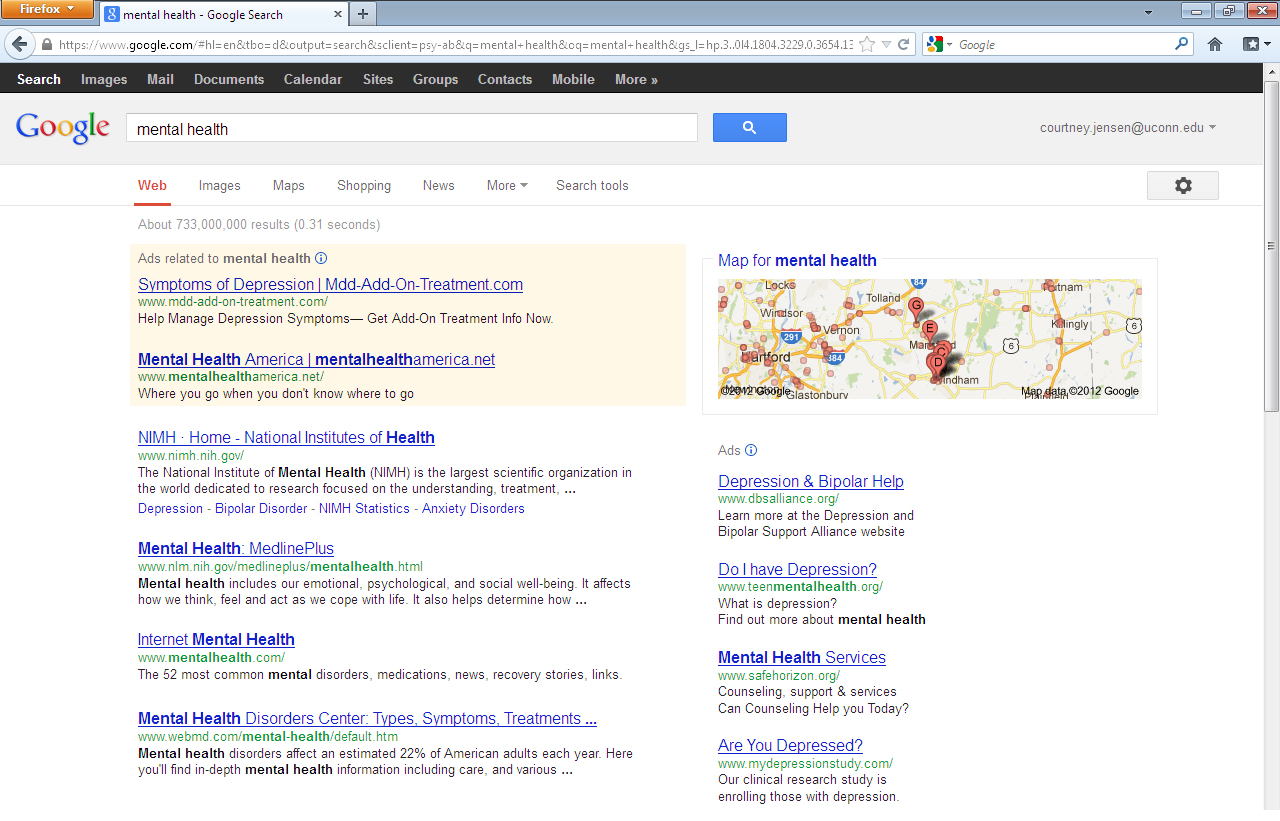 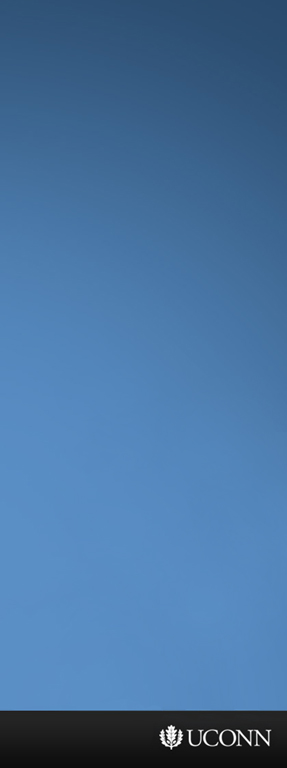 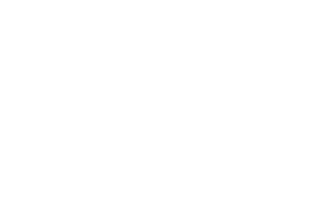 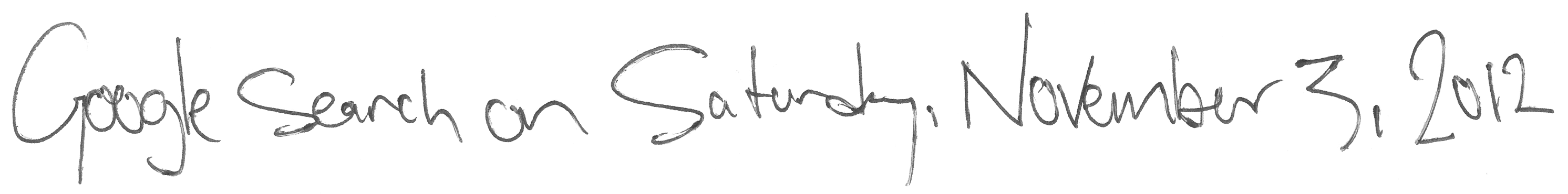 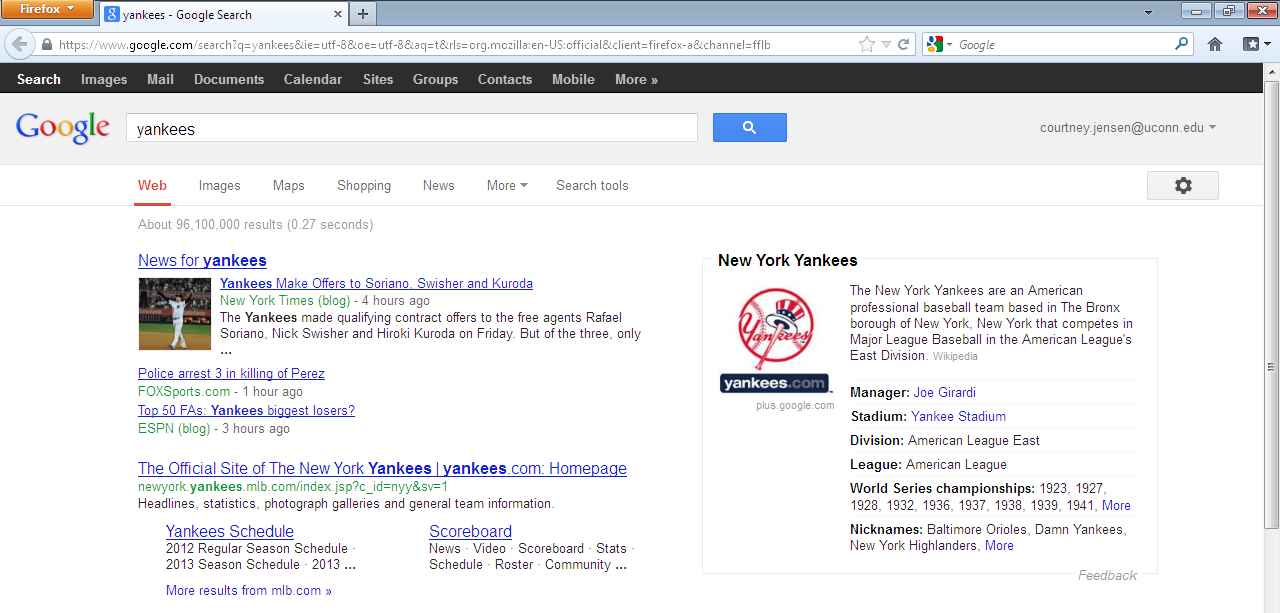 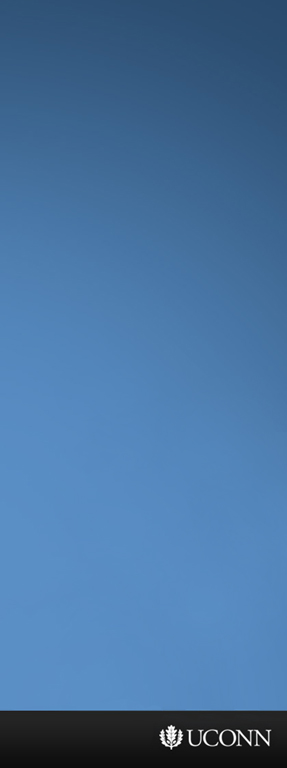 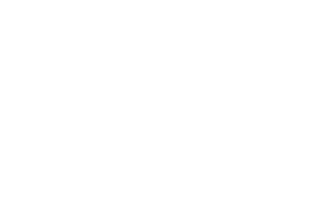 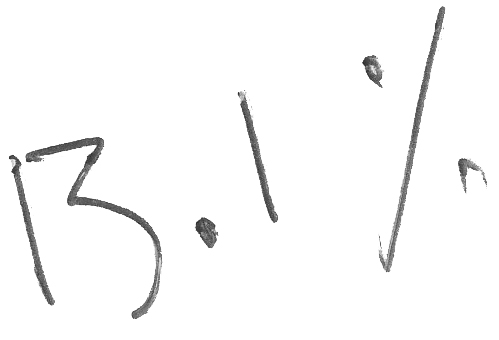 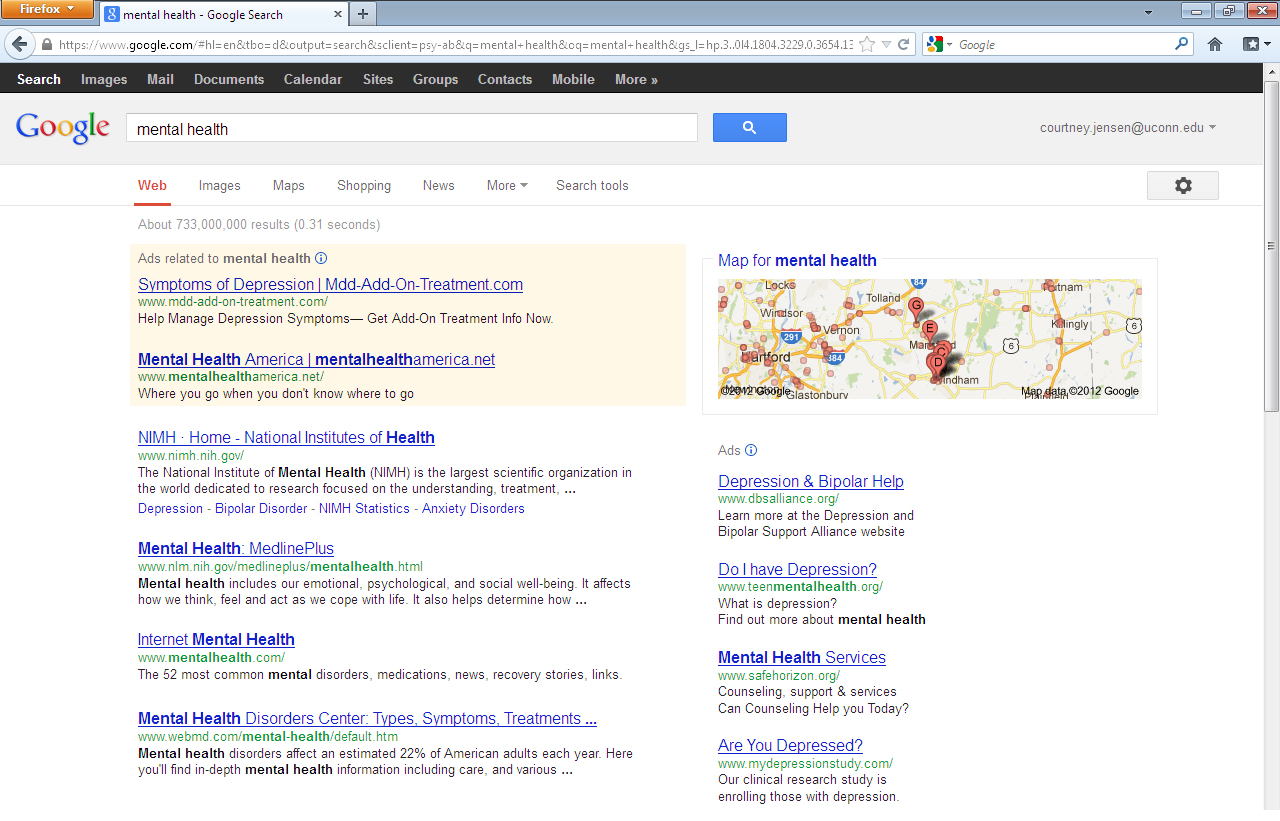 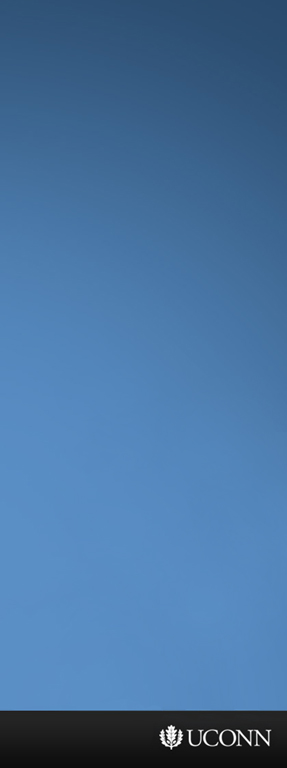 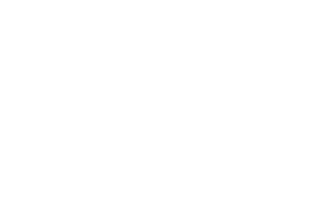 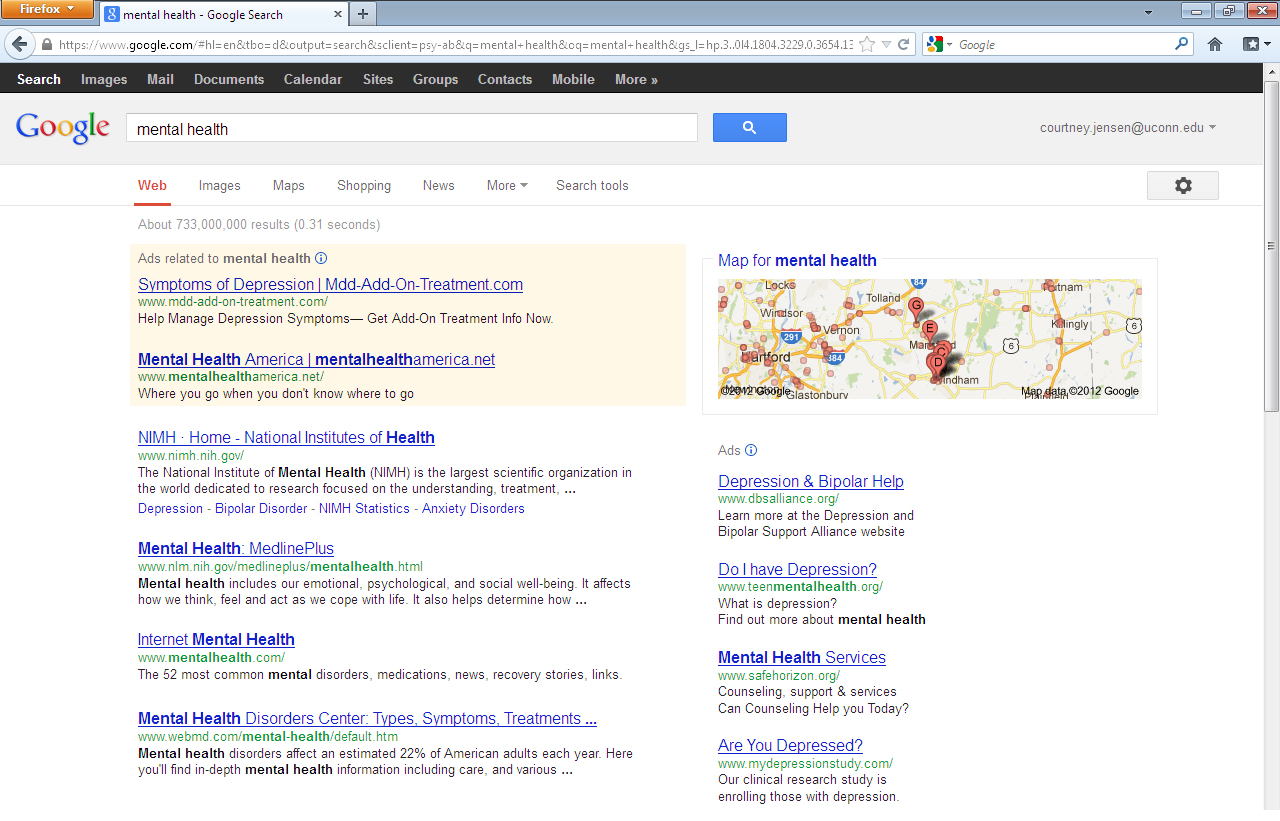 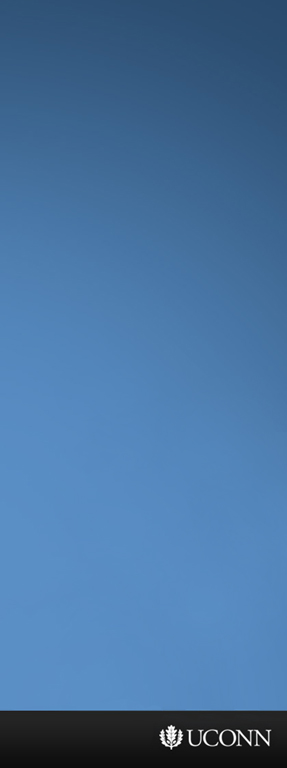 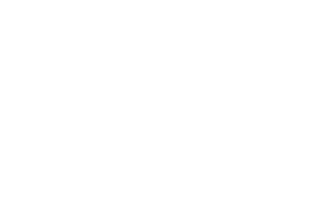 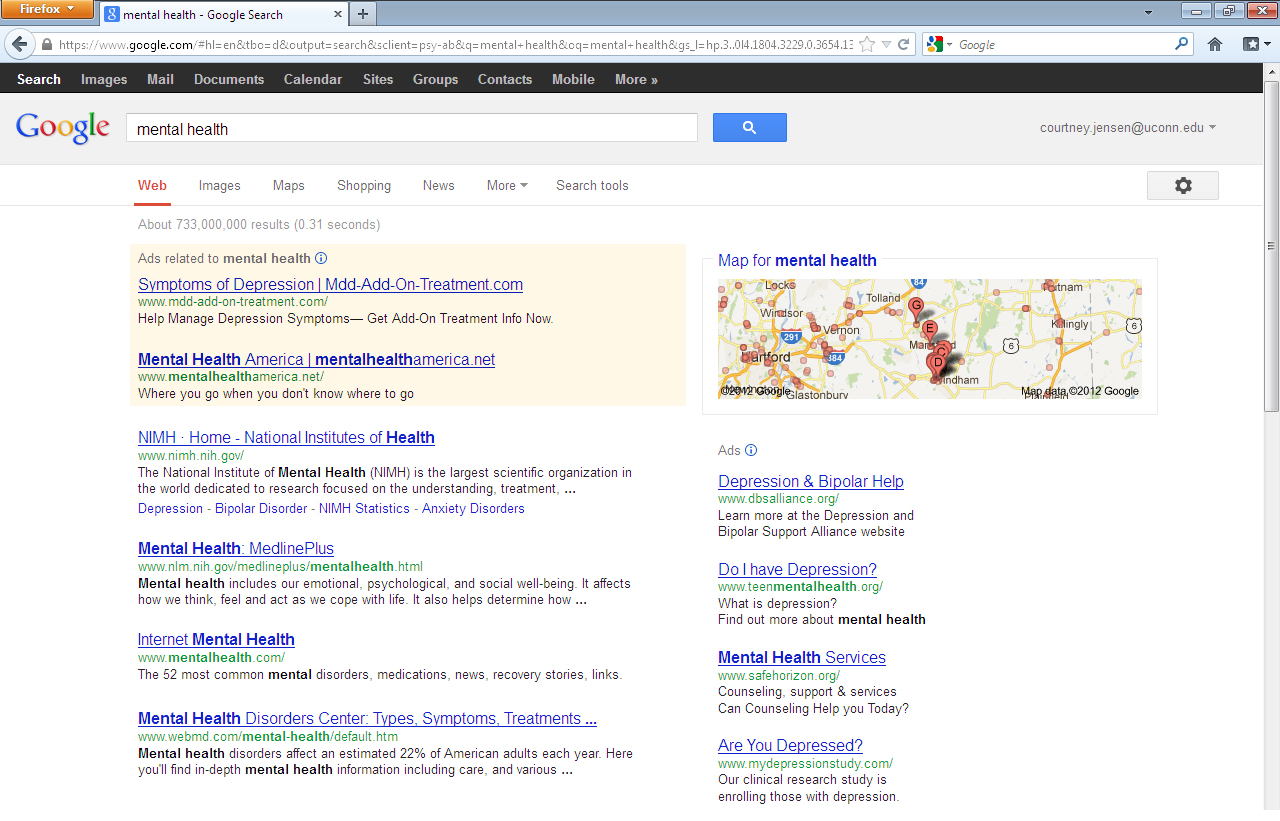 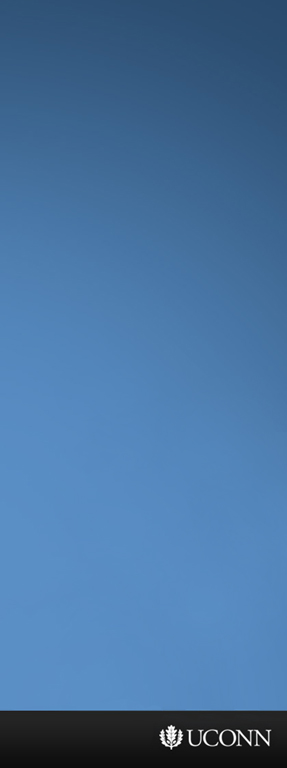 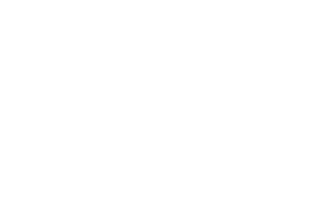 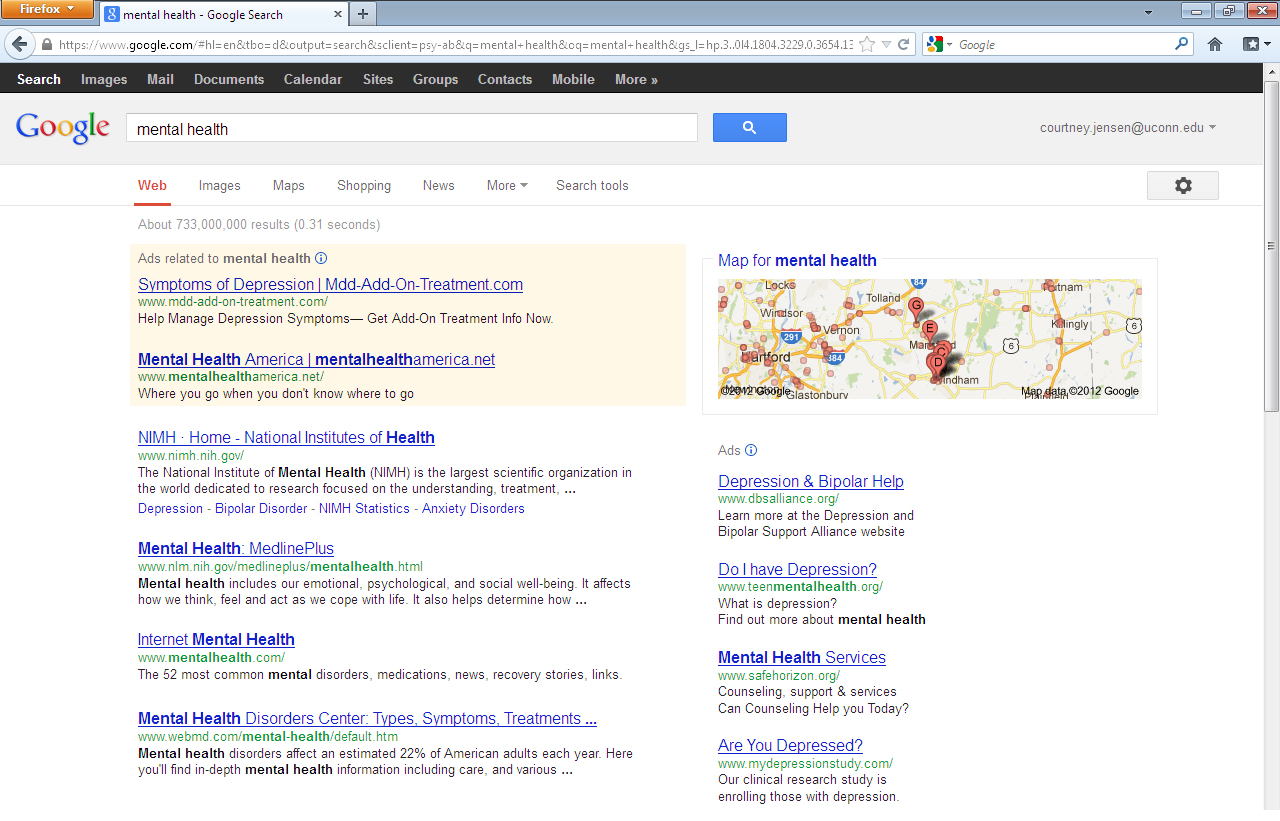 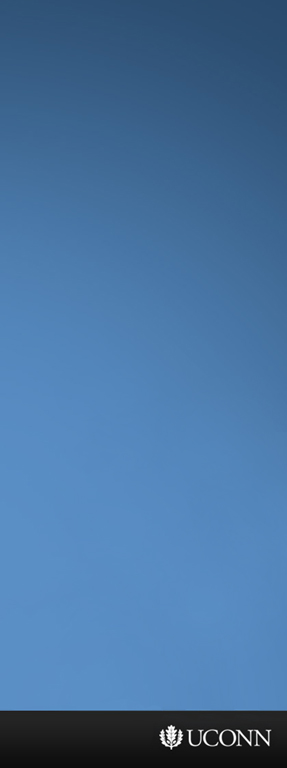 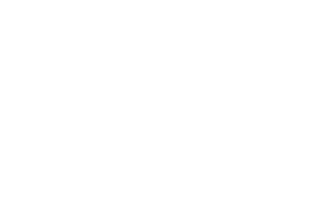 26.2%
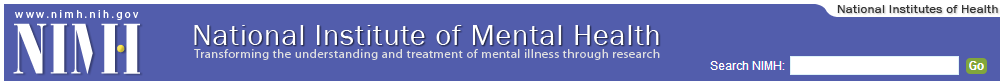 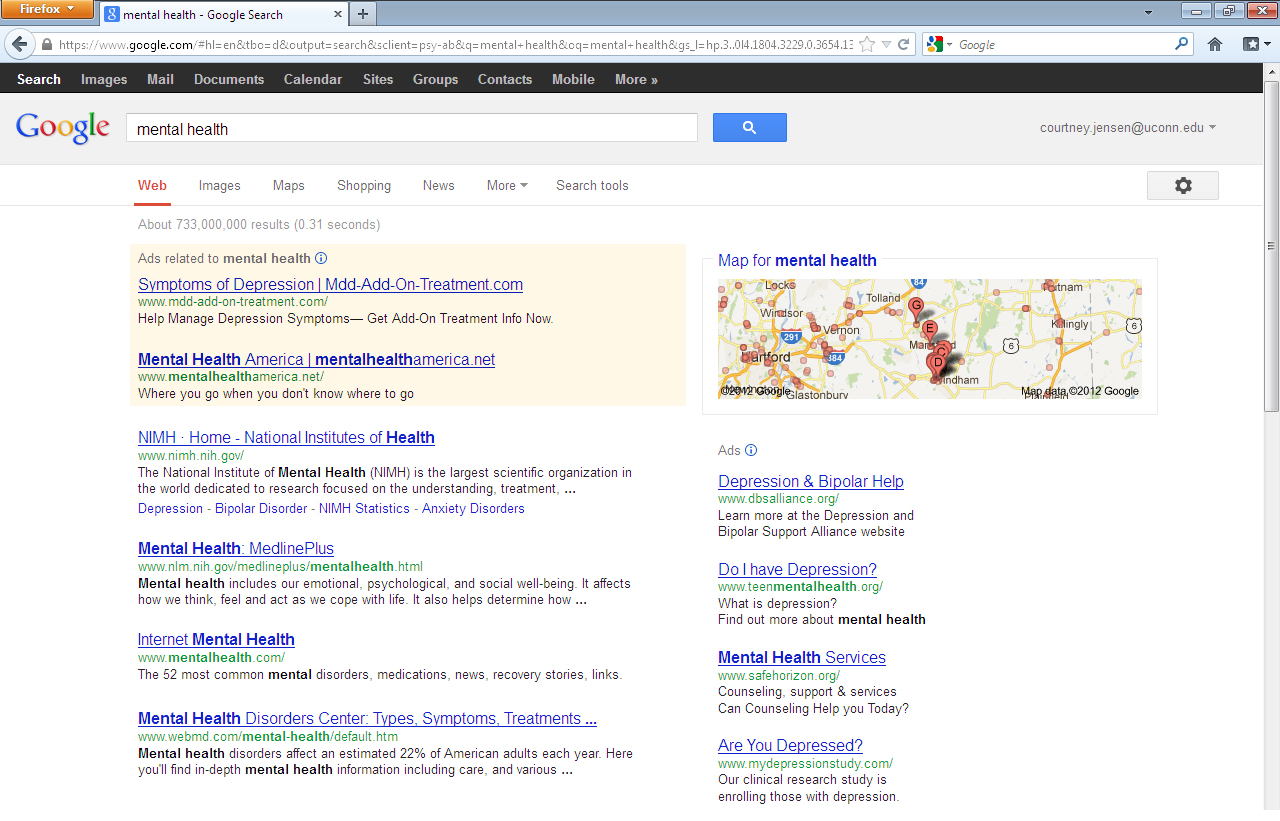 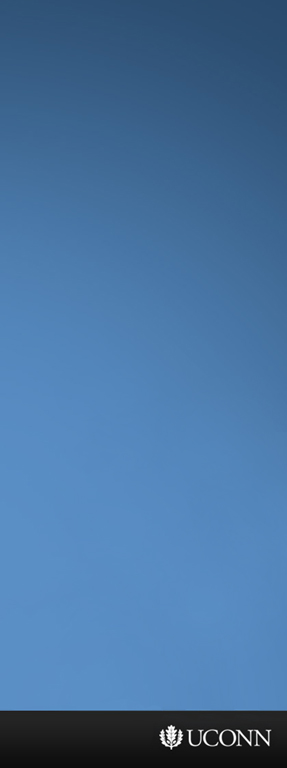 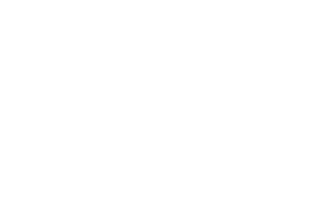 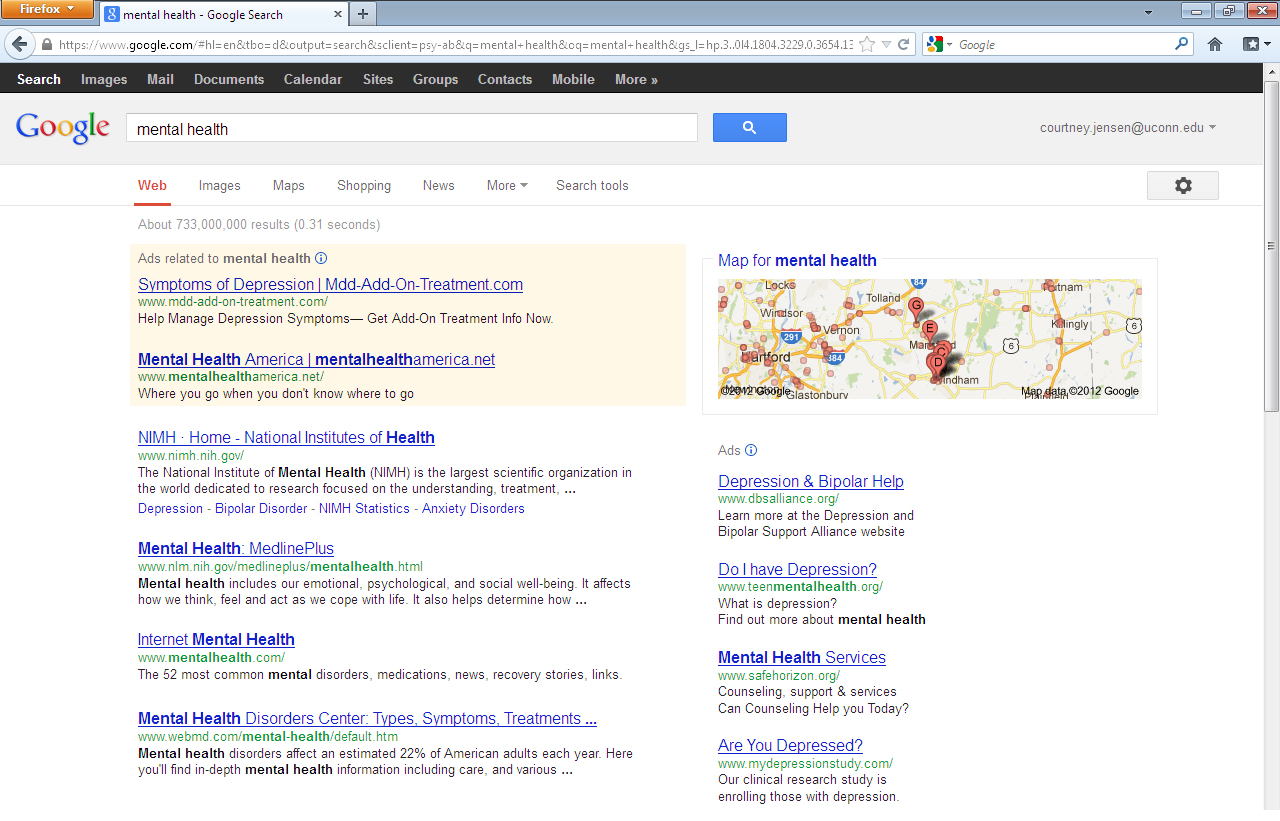 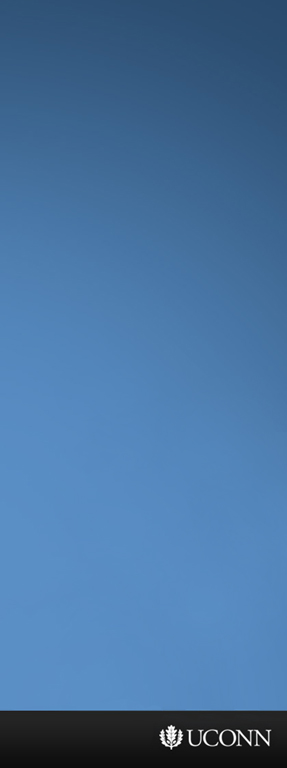 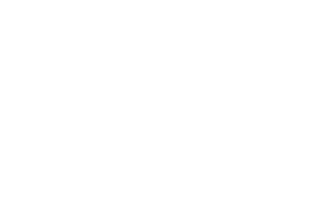 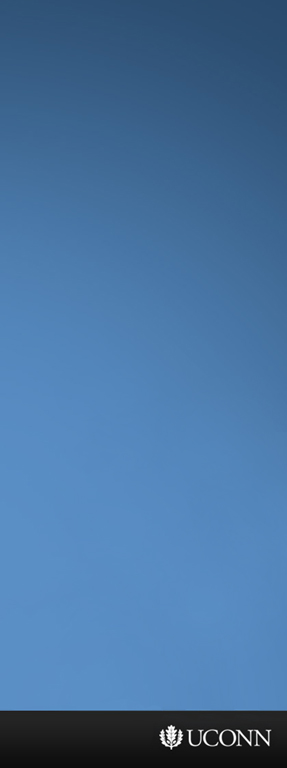 Introduction
General mental health assessed through the
Psychological General Well-Being Index1
1. Dupuy, 1984
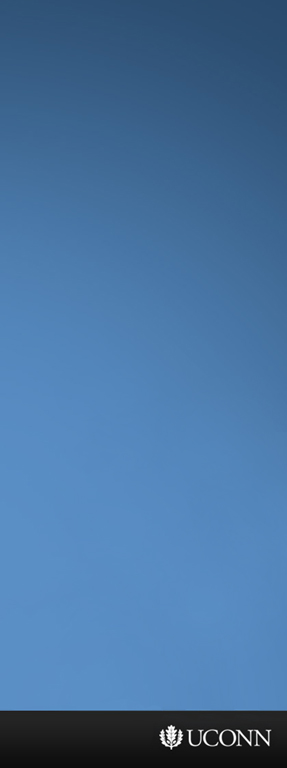 Introduction
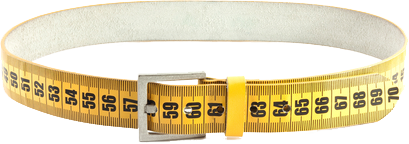 Waist circumference
via cortisol1
1. Vogelzangs et al. (2008)
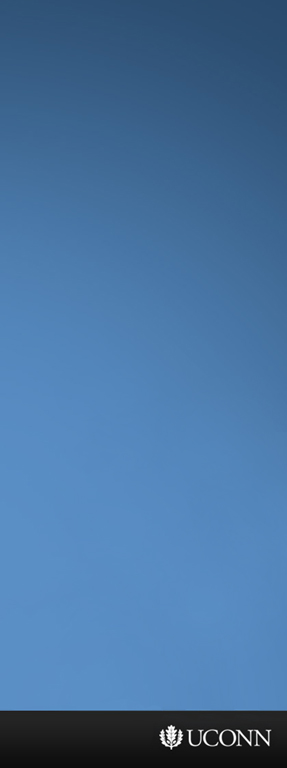 Introduction
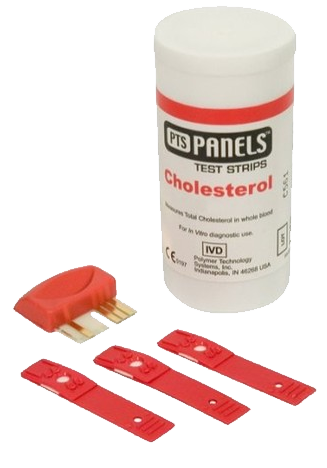 Cholesterol via
serotonin1
1. Chattopadhyay et al., 2007
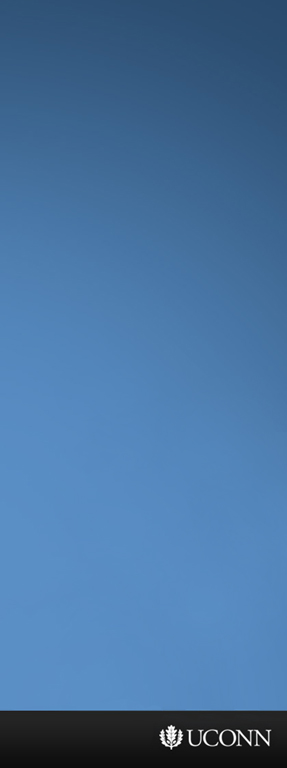 Introduction
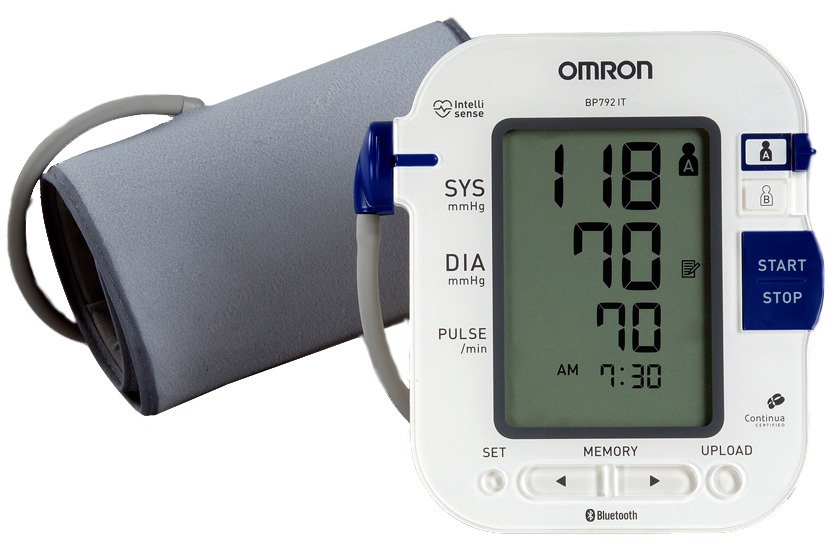 Blood pressure via
stress response1
1. Barrett-Connor, E. & Palinkas, L.A. (1994)
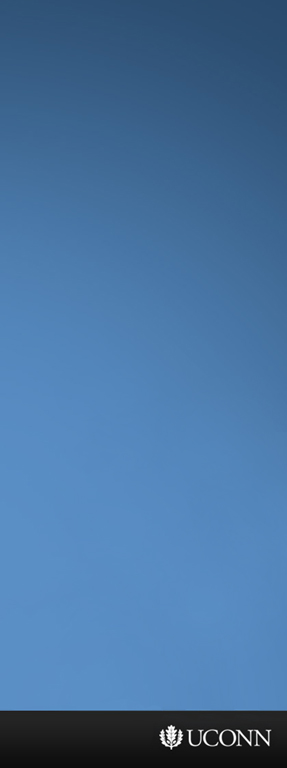 Introduction
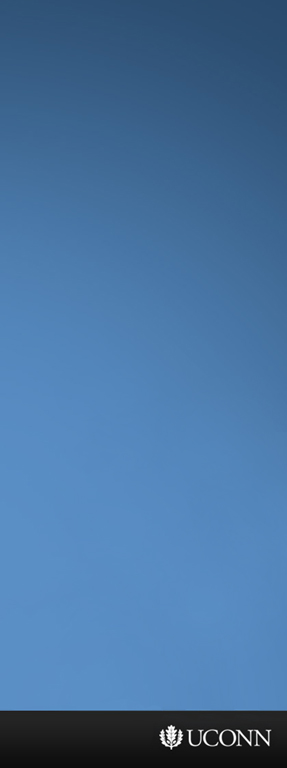 Introduction
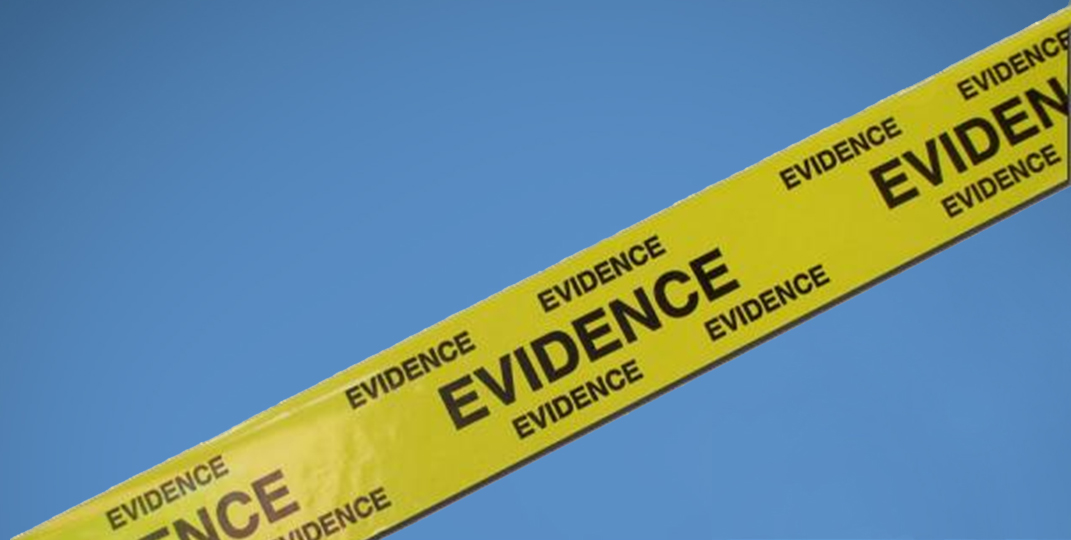 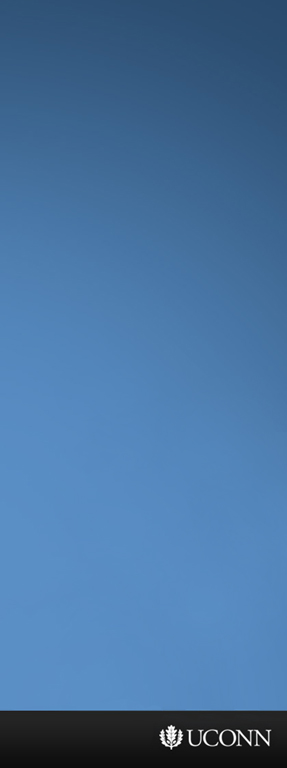 Introduction
Waist circumference associates with mental well-being:

Zaninotto et al. (2010)
Vogelzangs et al. (2008) 
Weber-Hamann et al. (2006)


Waist circumference does not associate with mental well-being:

Hachet al. (2006)
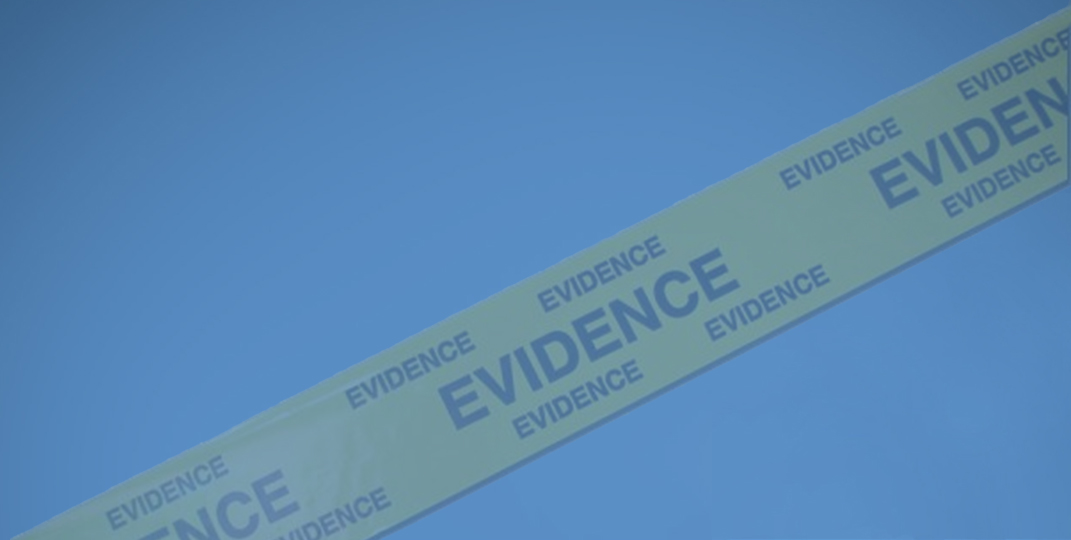 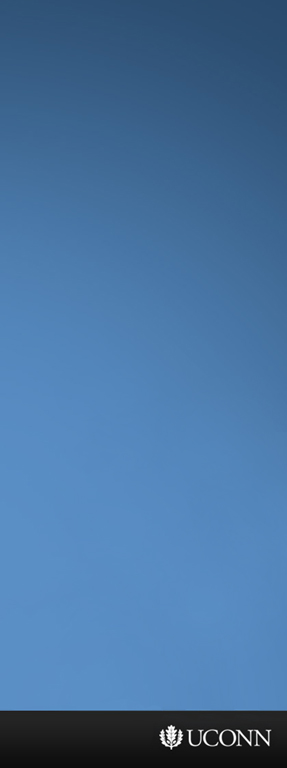 Introduction
Blood pressure associates with mental well-being:

Rosengren et al. (1993)
Pilgrim et al. (1992)
Barrett-Connor et al. (1994)


Blood pressure does not associate with mental well-being:

Donner-Banzhoff et al. (1997)
Wright et al. (2009)
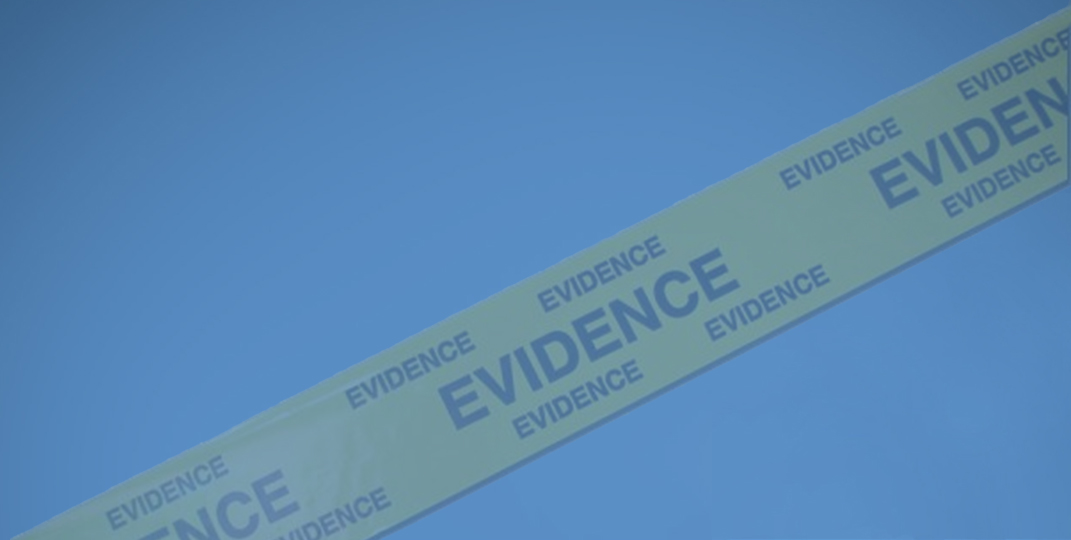 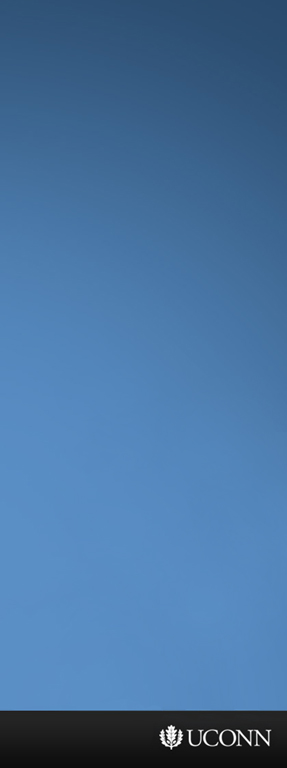 Introduction
The relationship between cholesterol and mental well-being:

Steegmans et al. (2000) found a positive relationship
Ledochowski et al. (2003) found a negative relationship
Brown et al. (1994) found no relationship at all
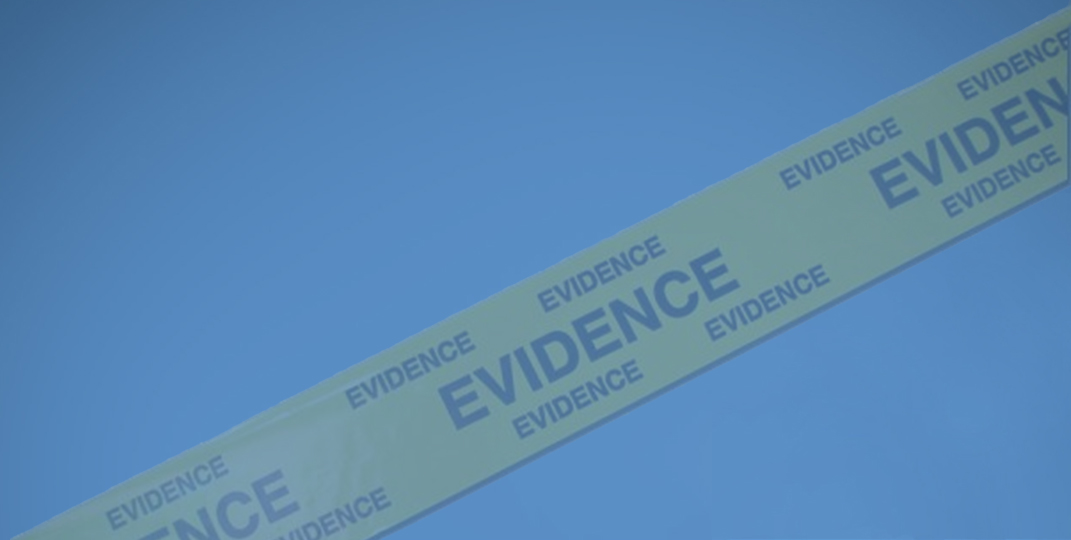 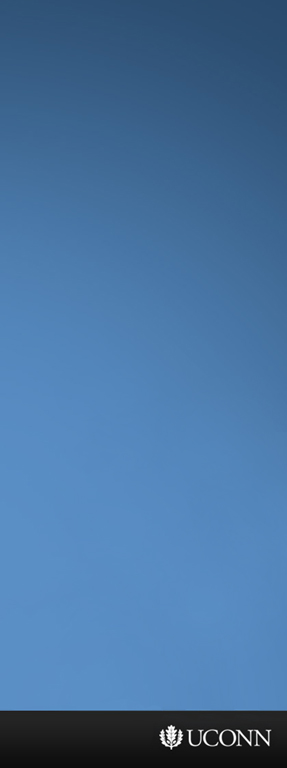 Introduction
HDL and mental well-being:

Negative relationship: Olusi & Fido (1996)
Positive relationship: Lehto et al. (2010) and Koponen et al. (2008)


LDL and mental well-being:

Positive relationship: Strick et al. (2002)
No relationship: Muldoon et al. (2000)
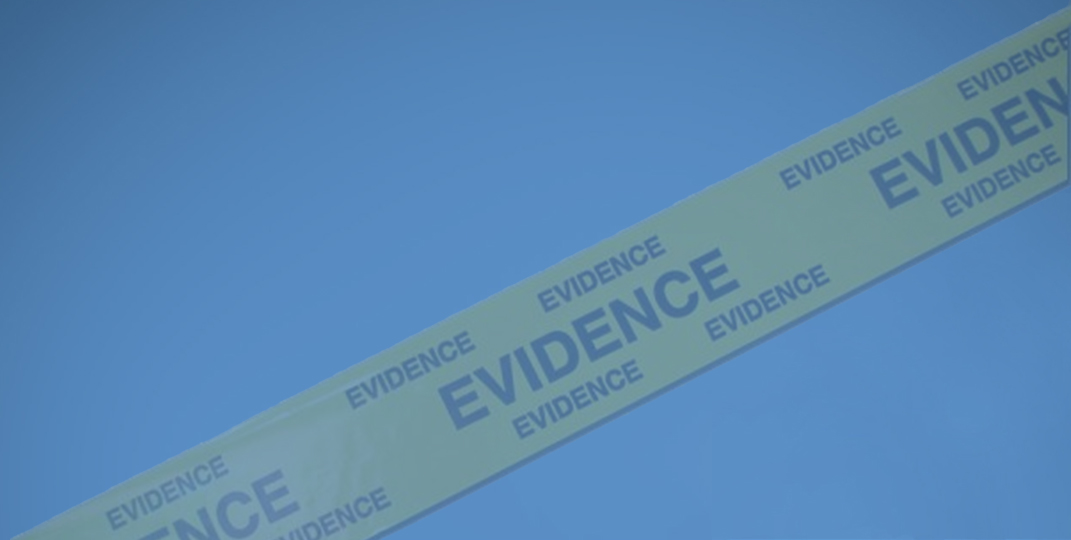 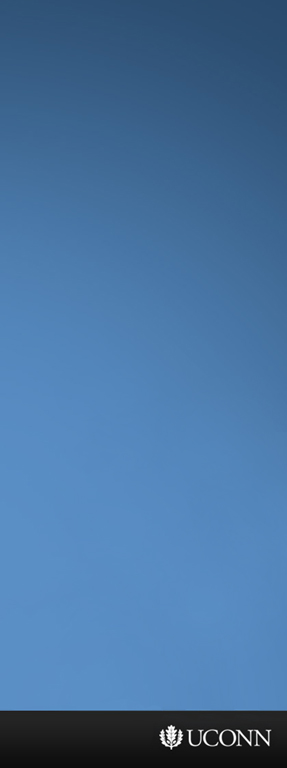 Introduction
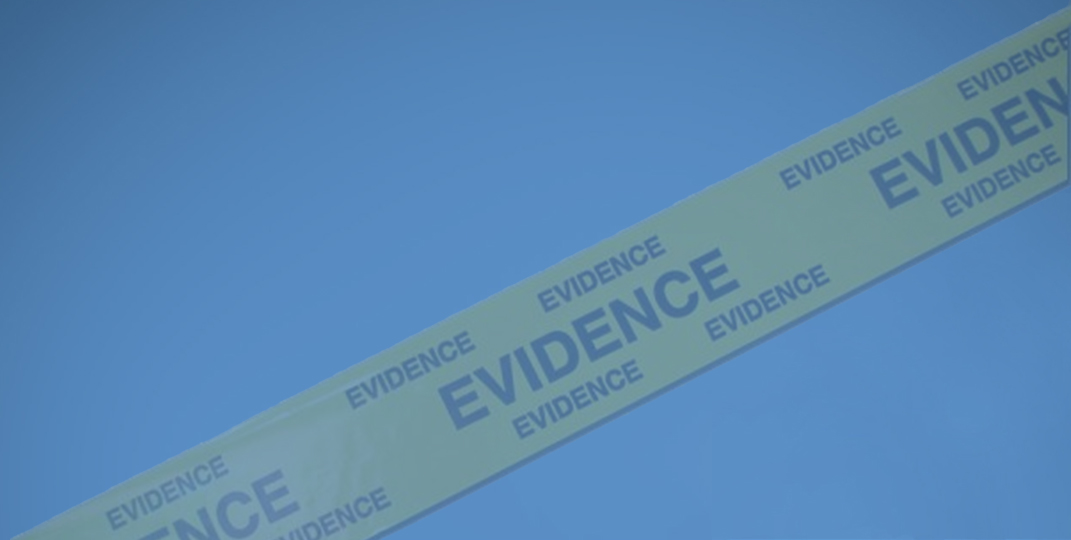 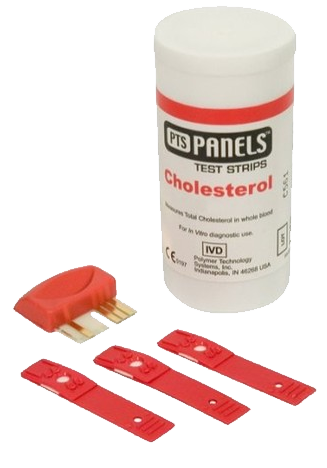 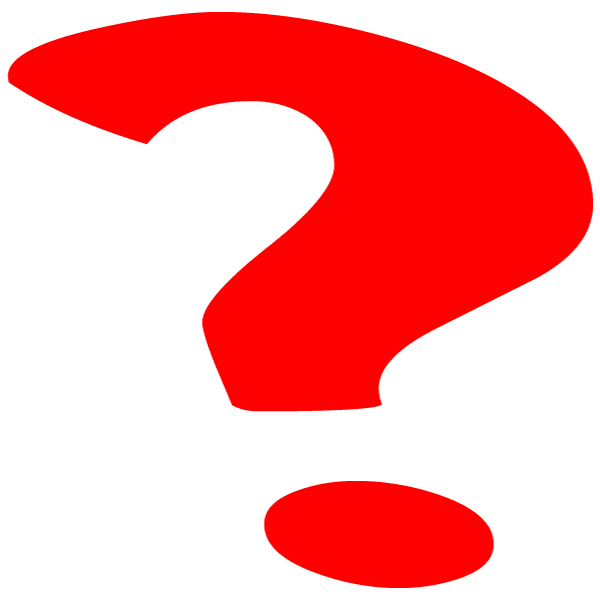 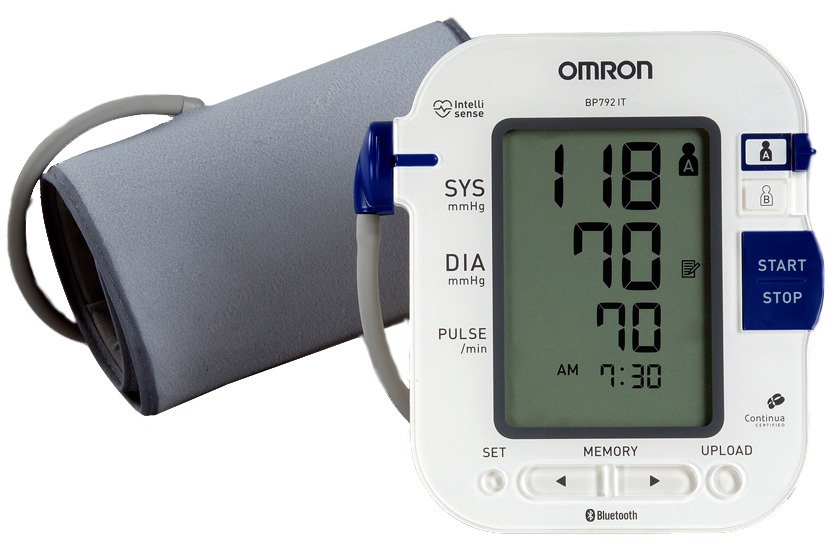 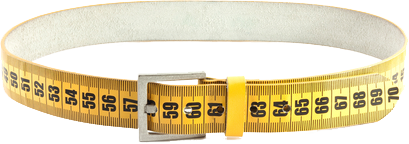 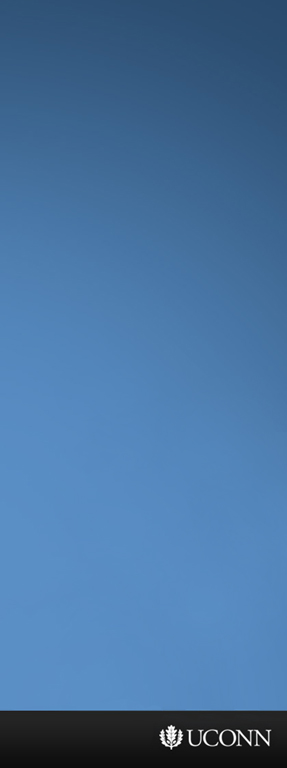 Purpose
Examine the associations between
cardiometabolic  risk factors and
mental health among men and
women across the life span
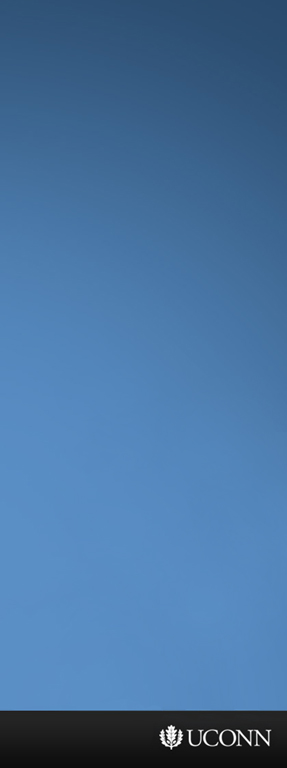 Subject Profile
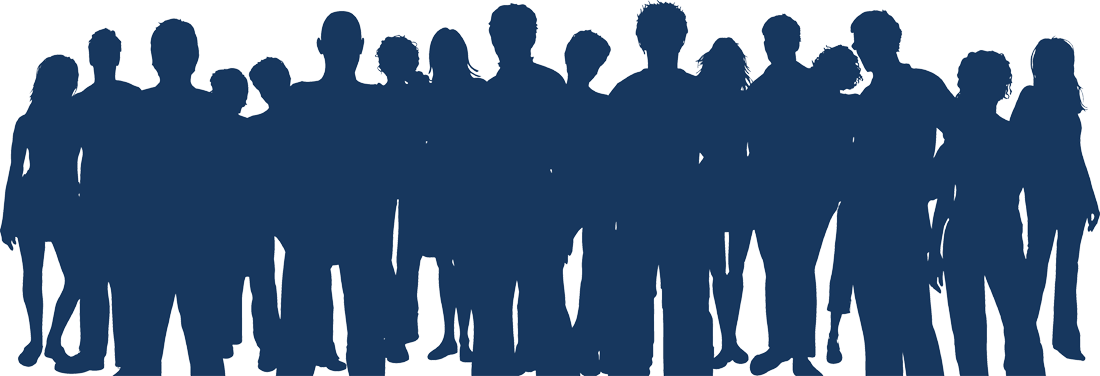 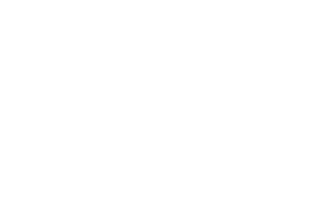 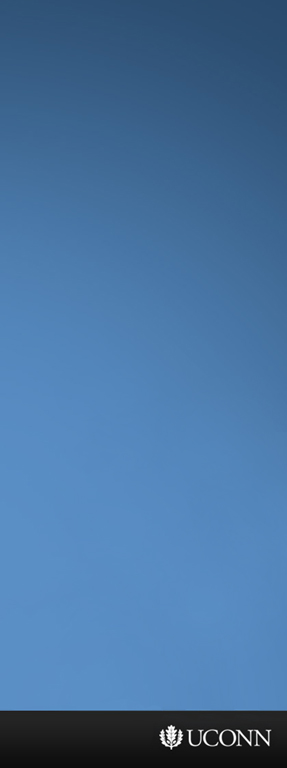 Subject Profile
N = 147
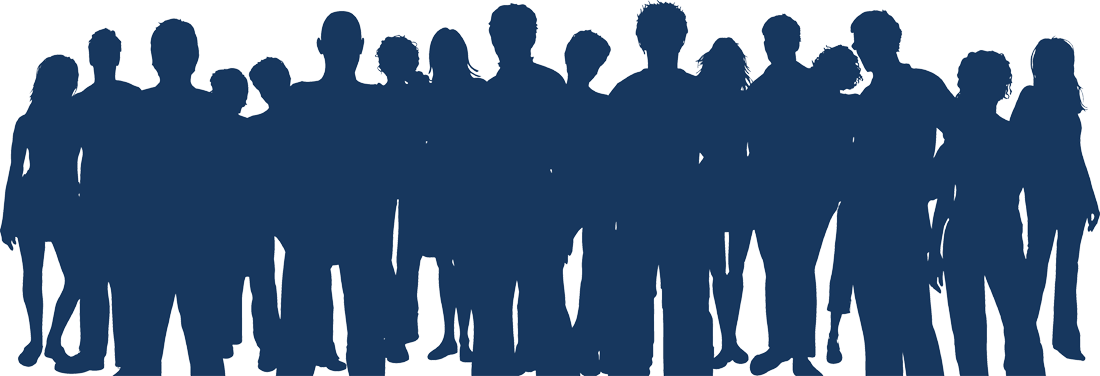 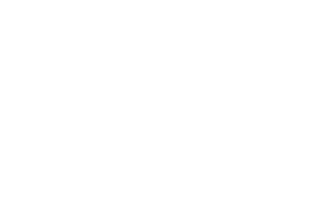 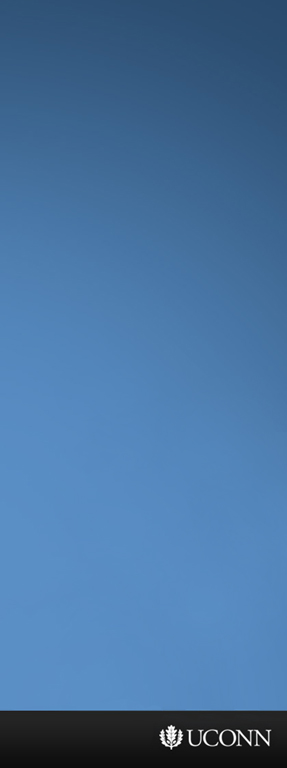 Subject Profile
♂ = 74   ♀ = 73
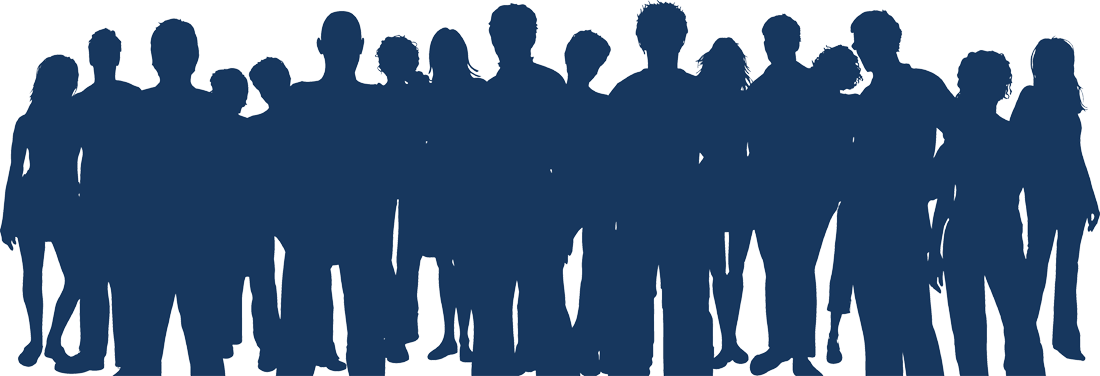 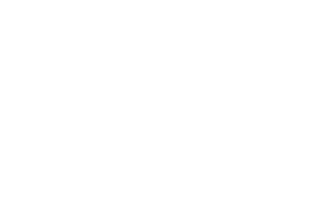 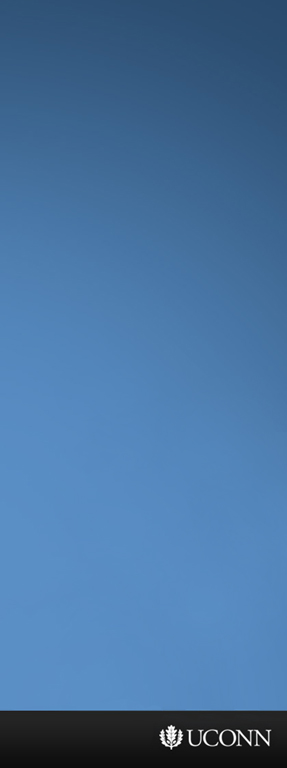 Subject Profile
Ages 20 – 76
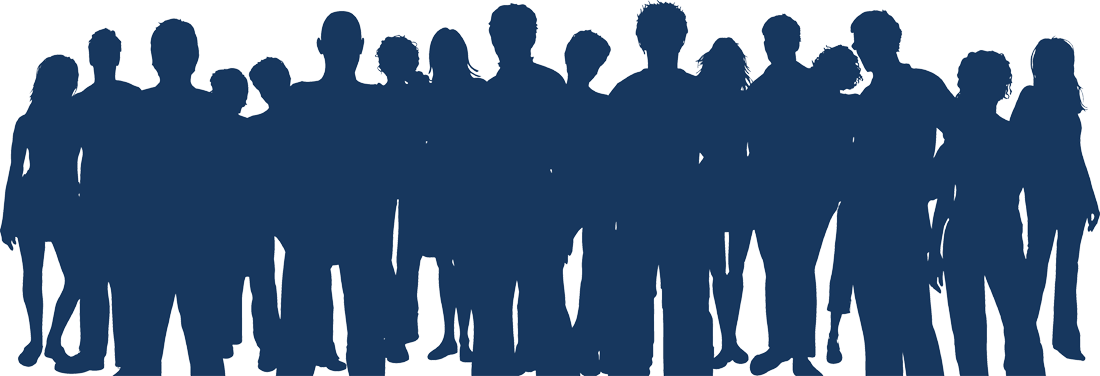 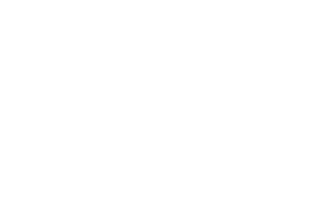 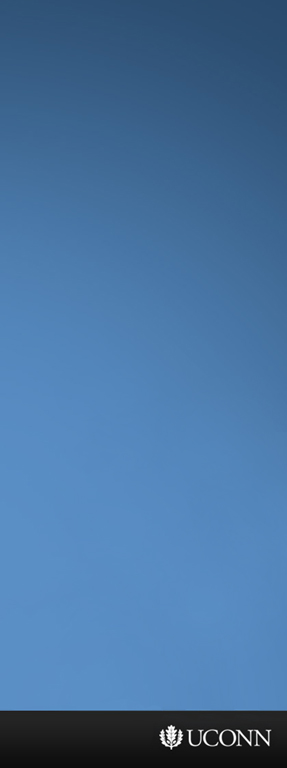 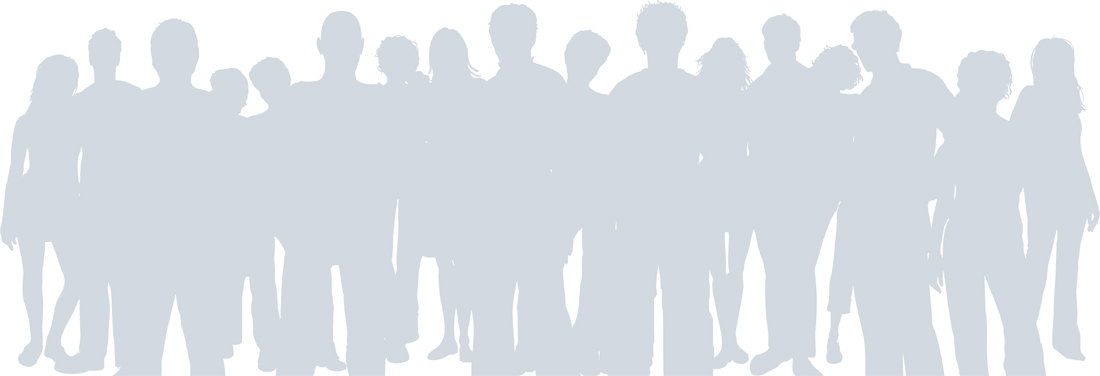 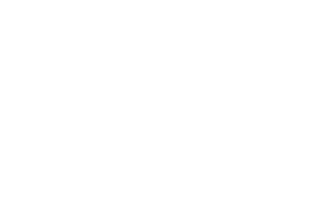 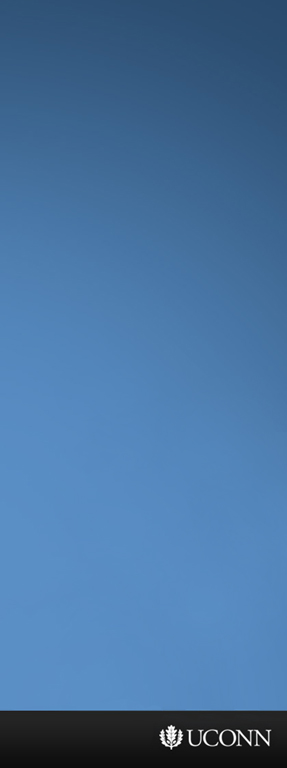 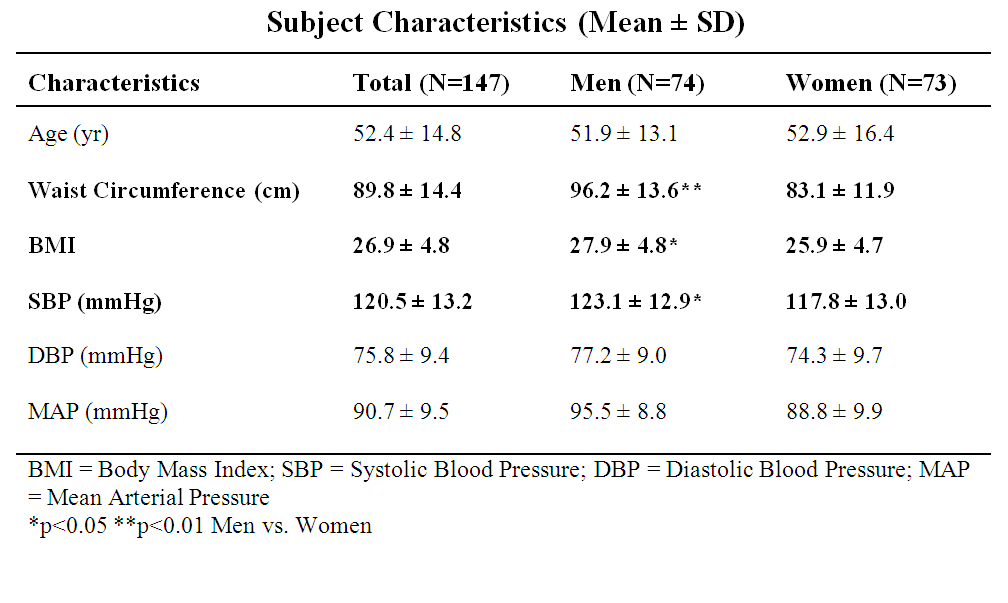 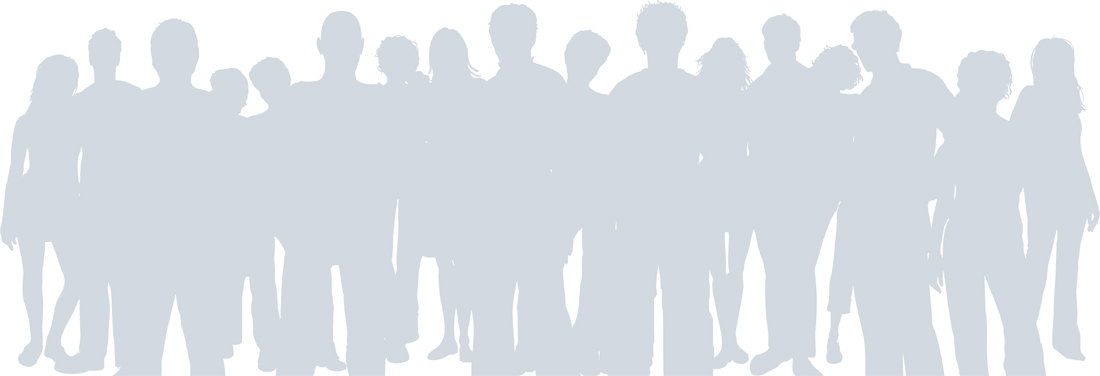 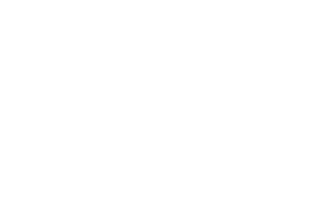 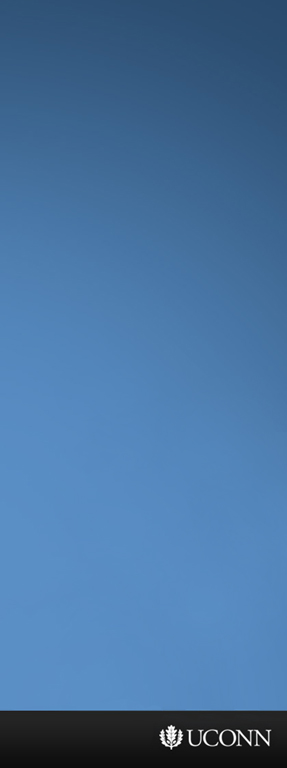 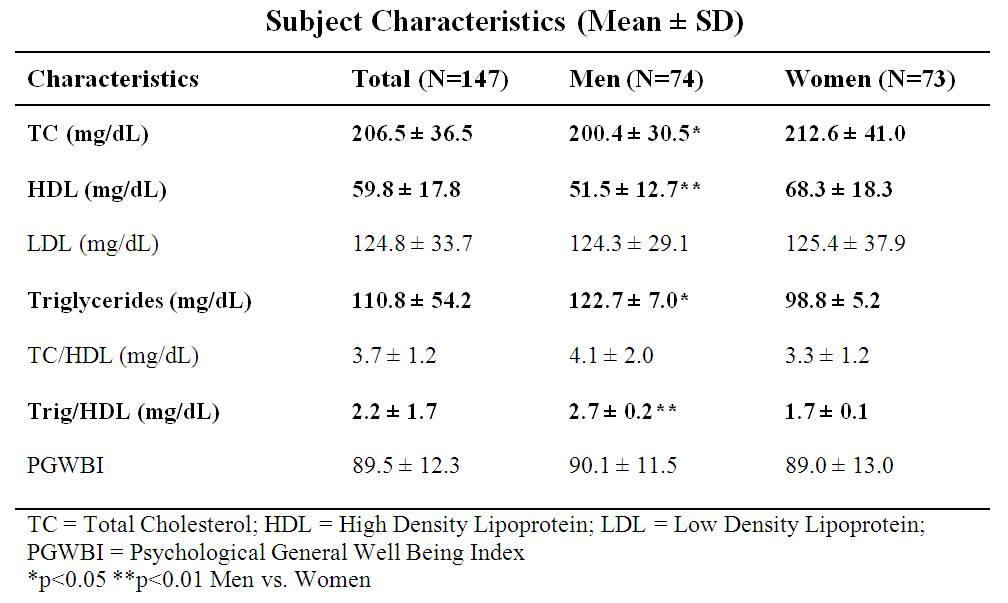 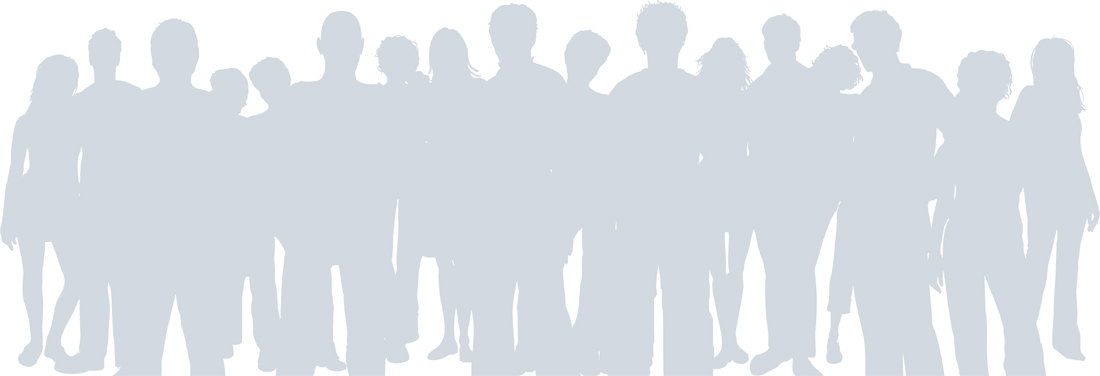 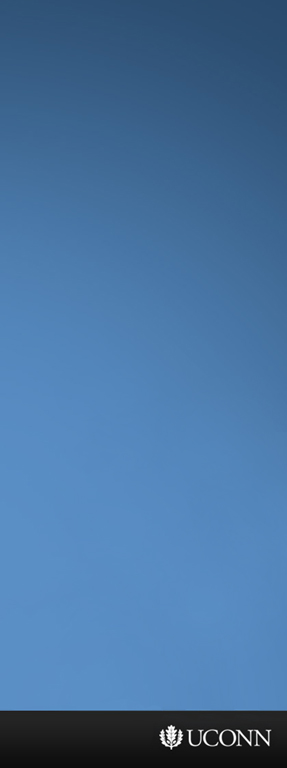 Data Collected
Cardiometabolic                   Mental Health
Total Cholesterol

HDL Cholesterol

LDL Cholesterol

Triglycerides

Blood Pressure

Waist Circumference

Body Mass Index
Psychological General
Well Being Index
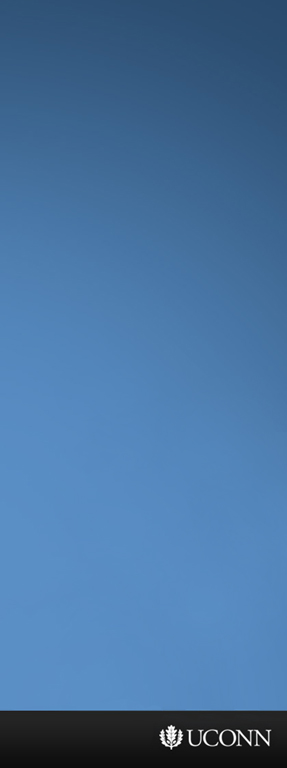 Data Collected
Cardiometabolic                   Mental Health
Total Cholesterol

HDL Cholesterol

LDL Cholesterol

Triglycerides

Blood Pressure

Waist Circumference

Body Mass Index
Psychological General
Well Being Index
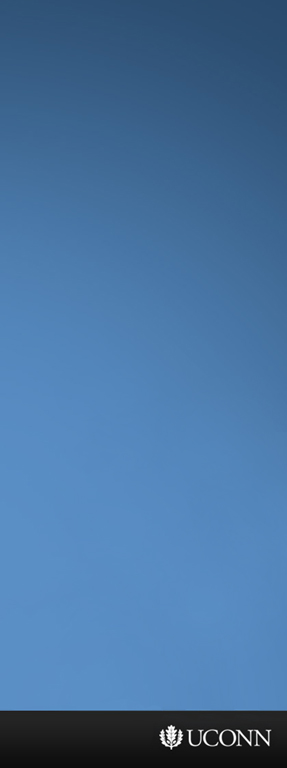 Data Collected
Cardiometabolic                   Mental Health
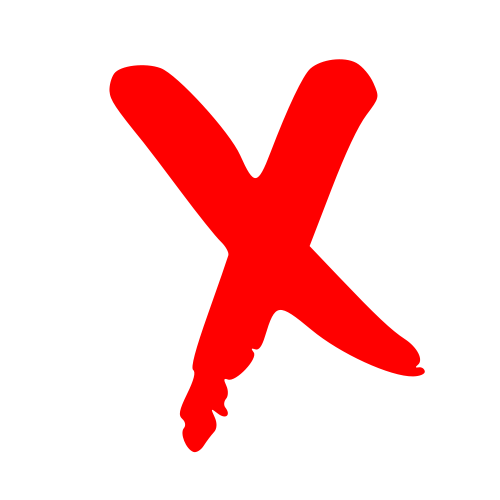 Total Cholesterol

HDL Cholesterol

LDL Cholesterol

Triglycerides

Blood Pressure

Waist Circumference

Body Mass Index
Psychological General
Well Being Index
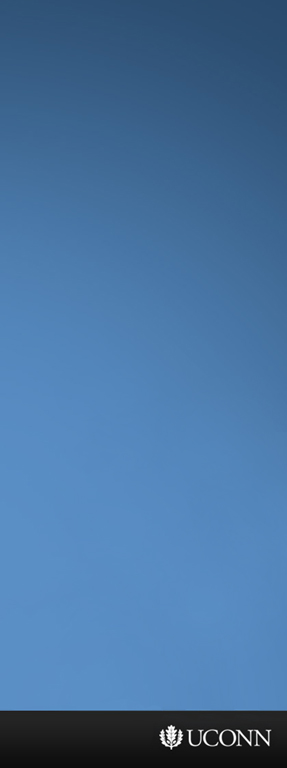 Data Collected
Cardiometabolic                   Mental Health
Blood Pressure

Waist Circumference
Psychological General
Well Being Index
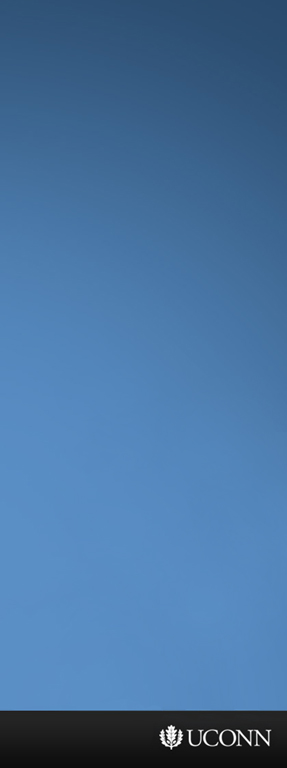 Data Collected
Cardiometabolic                   Mental Health
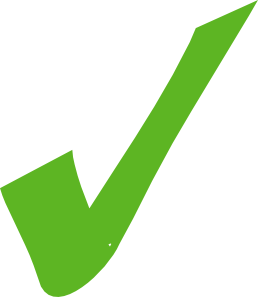 Blood Pressure

Waist Circumference
Psychological General
Well Being Index
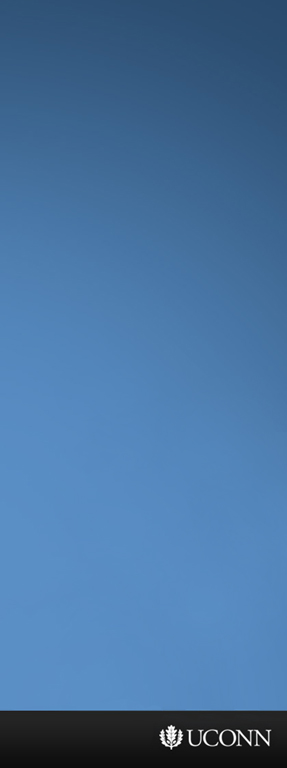 Methods
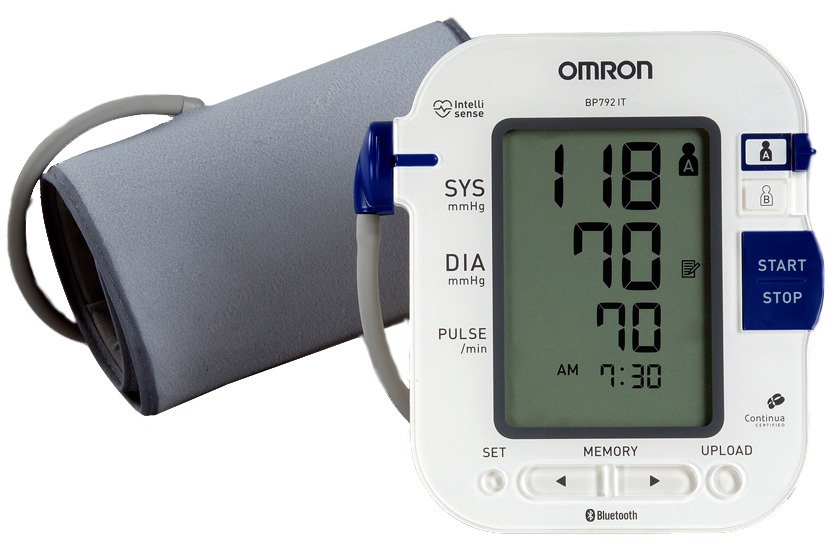 BP (mmHg) was measured by auscultation
following 10-15 minutes of seated rest
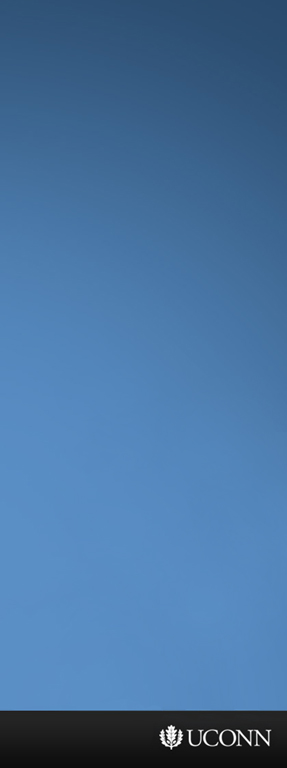 Methods
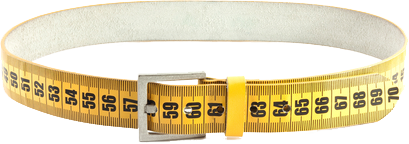 Waist Circumference (cm) was measured
at the narrowest point of the subject’s torso
with a non-distensible tape measure
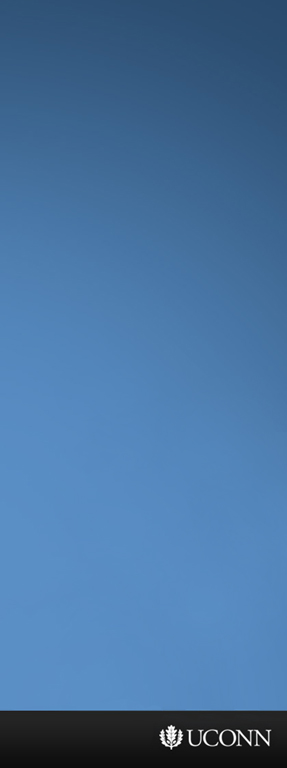 Methods
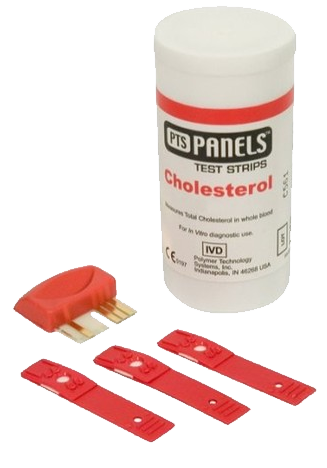 Cholesterol and triglycerides were measured with an automated clinical laboratory instrument (Model P Module, Roche Diagnostics)

Total cholesterol was determined by enzymatic colorimetric assay using cholesterol esterase and cholesterol oxidase
Cholesterol measured at Clinical Lab Partners in Hartford, CT
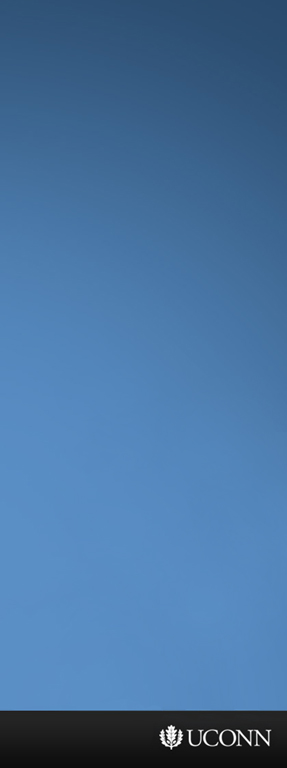 Methods
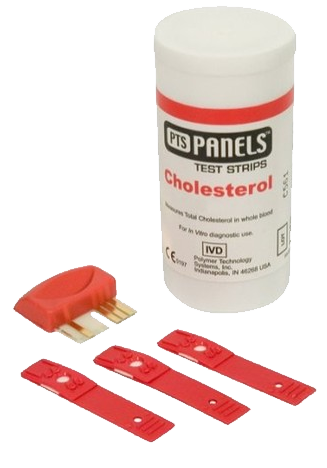 High density lipoprotein (HDL) cholesterol was determined by homogeneous enzymatic colorimetric assay

Triglycerides determined by coupled enzymatic reaction

Low density lipoprotein (LDL) cholesterol calculated using the Friedwald equation
Cholesterol measured at Clinical Lab Partners in Hartford, CT
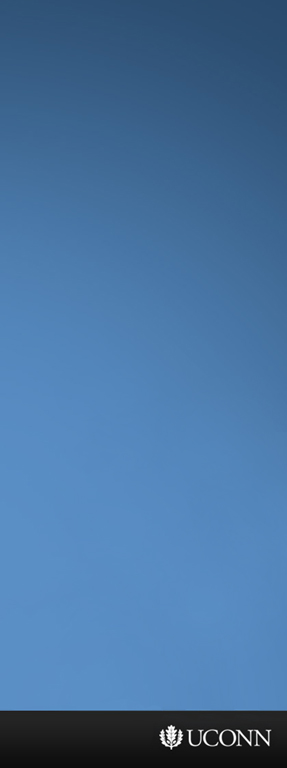 Methods
Psychological General
Well Being Index


22-question multiple choice assessment of one’s general wellbeing1


Composite score categories based on PGWBI User Manual2:


	0-60:	Severe psychological distress
	61-72:  	Moderate psychological distress
	73-110:  	Positive wellbeing
1. Dupuy, 1984  2. Chassany et al., 2004
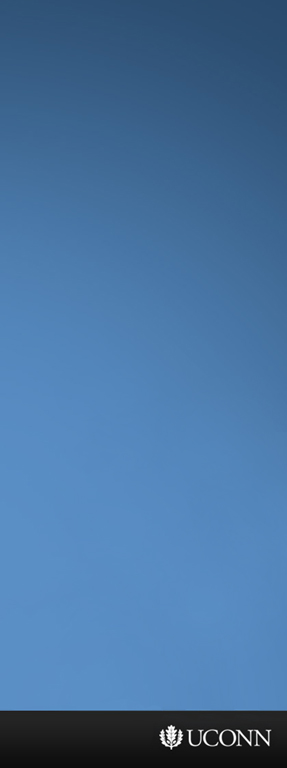 Methods
Psychological General
Well Being Index


22-question multiple choice assessment of one’s general wellbeing1


Composite score categories based on PGWBI User Manual2:


	0-60:	Severe psychological distress
	61-72:  	Moderate psychological distress
	73-110:  	Positive wellbeing
Higher numbers are more desirable
1. Dupuy, 1984  2. Chassany et al., 2004
Statistical Analyses
Multivariate regression analyses tested the relationships among cardiometabolic risk factors and PGWBI


Due to significant gender effects, the results
are presented by gender
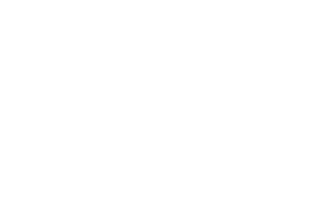 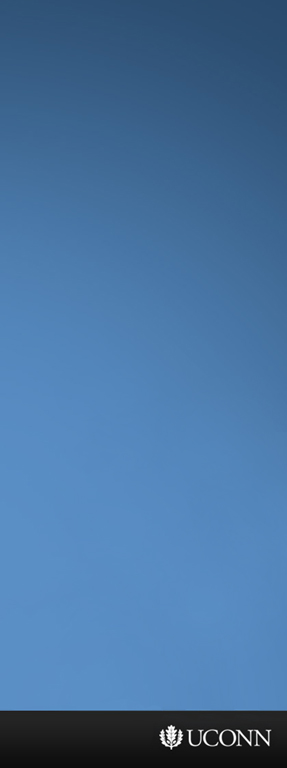 Results
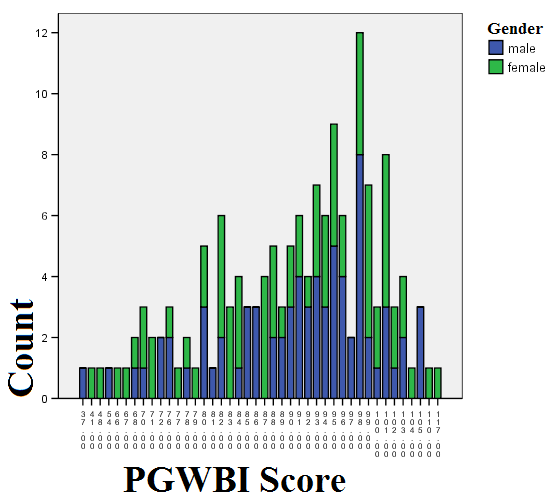 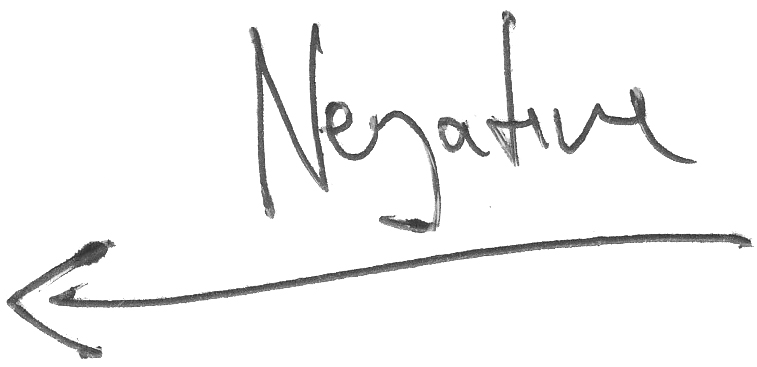 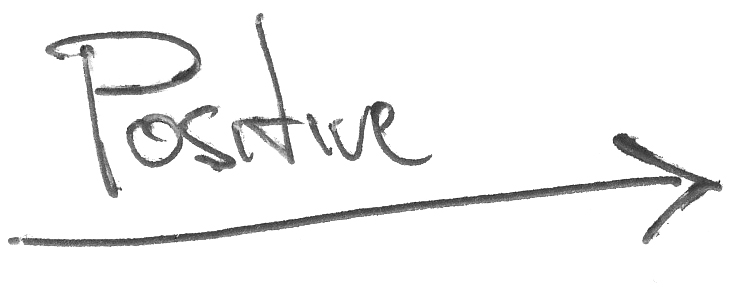 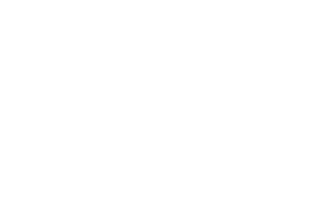 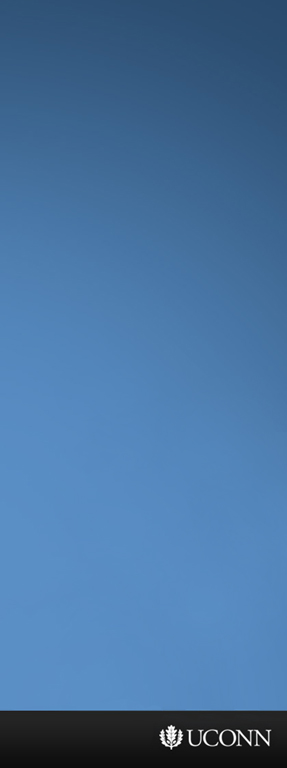 Results
132 subjects had positive wellbeing (90%)
11 subjects were under moderate distress
4 subjects qualified as severely distressed
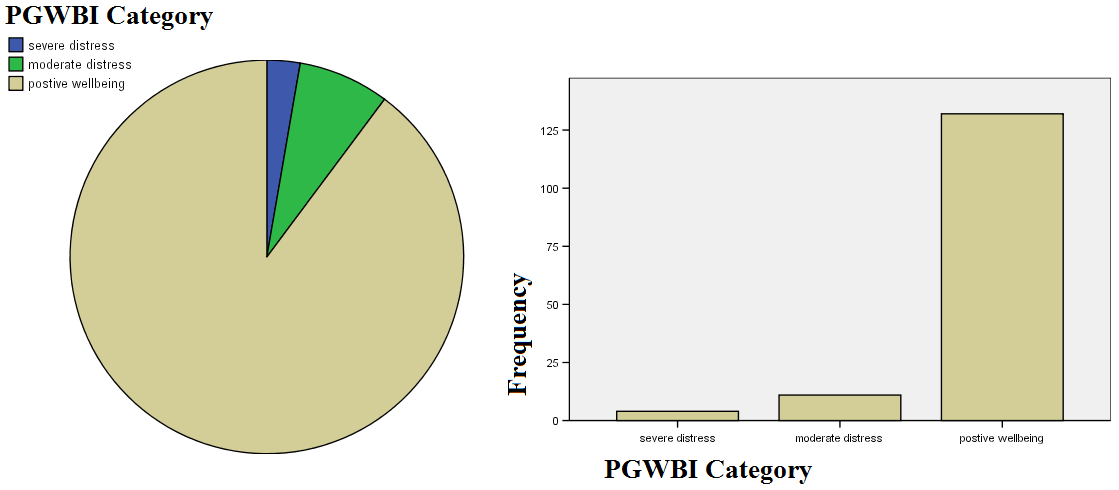 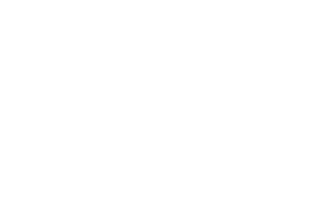 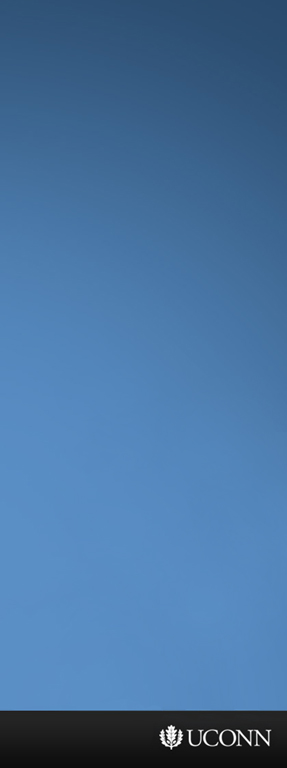 Among men, PGWBI (β=-0.249, r2=0.065, p=0.030) and age (β=0.243, r2=0.062, p=0.034) explained 8.6% of the variance in SBP
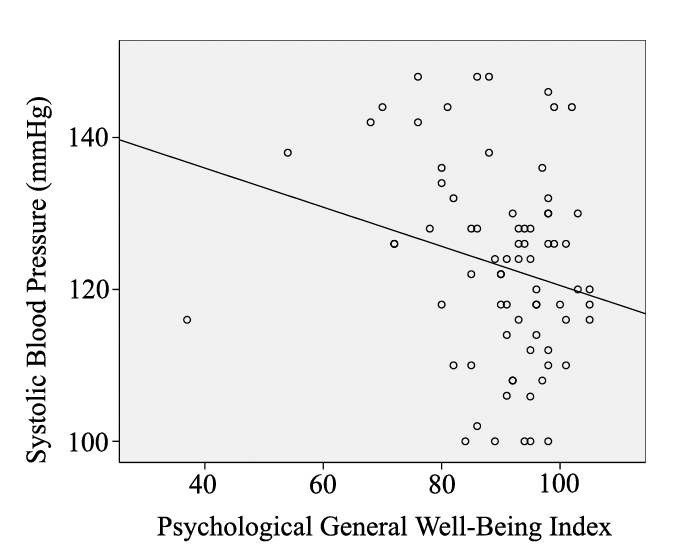 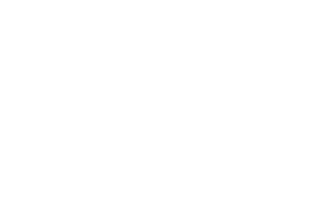 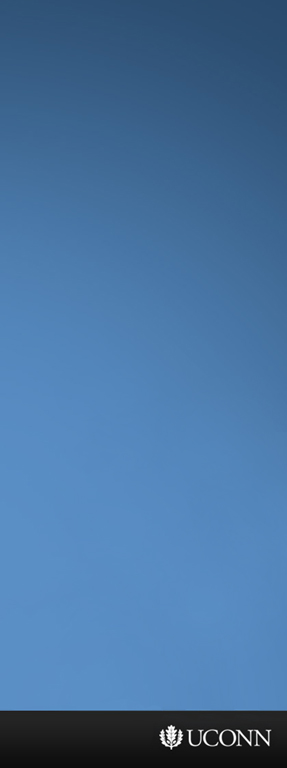 Among women, age (β=0.433, r2=0.176, p<0.001) was the only significant correlate of SBP
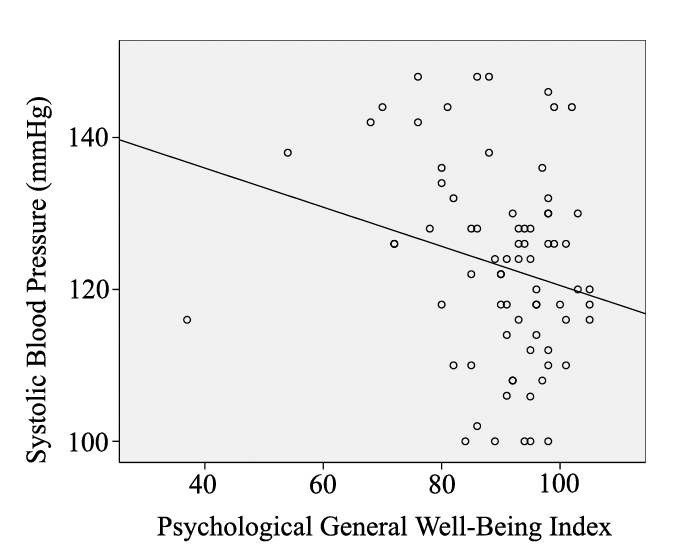 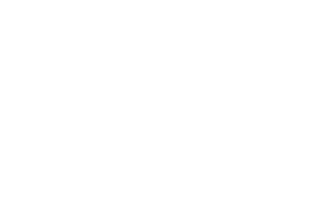 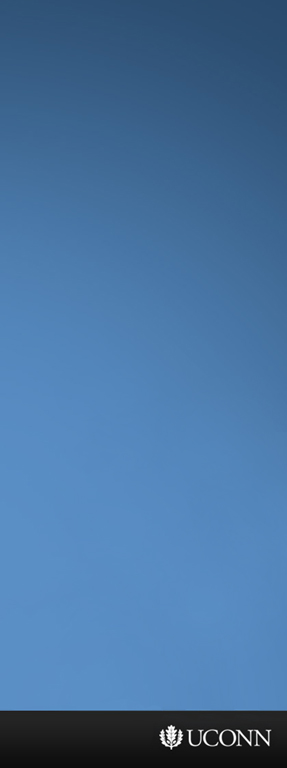 Among women, PGWBI (β=-0.212, r2=0.055, p=0.053) and age (β=0.409, r2=0.176, p<0.001) explained 20% of the variance in WC
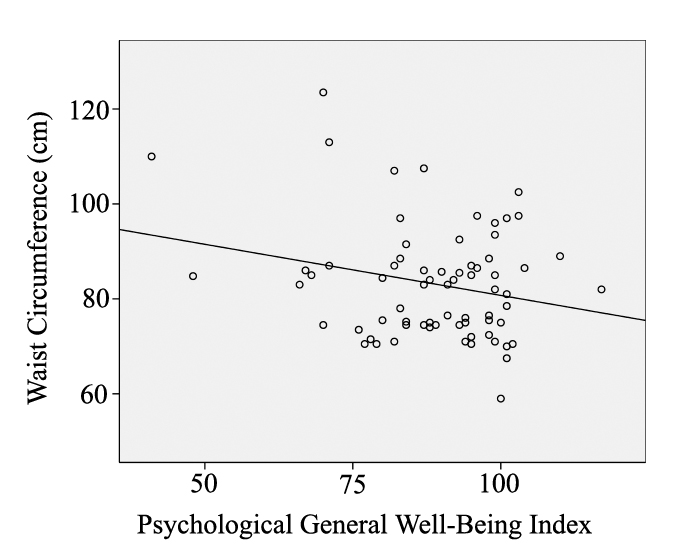 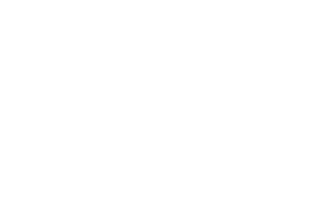 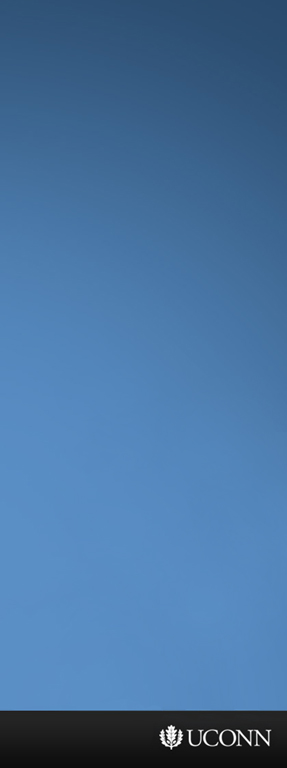 Among men, neither age nor PGWBI was a significant correlate of WC (p>0.05)
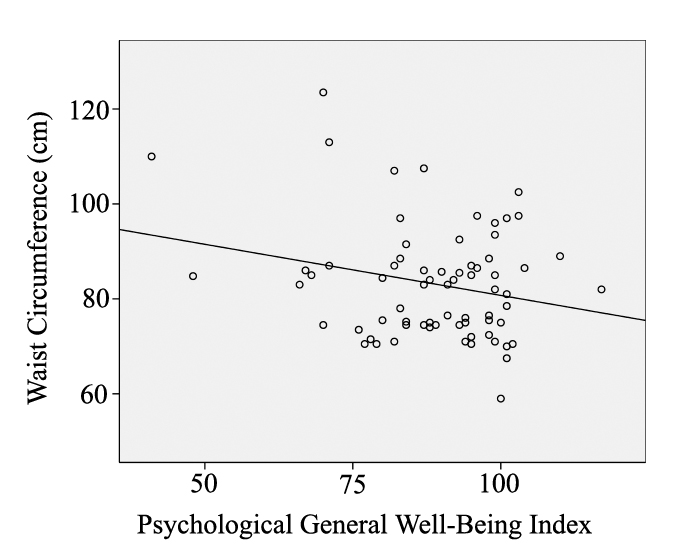 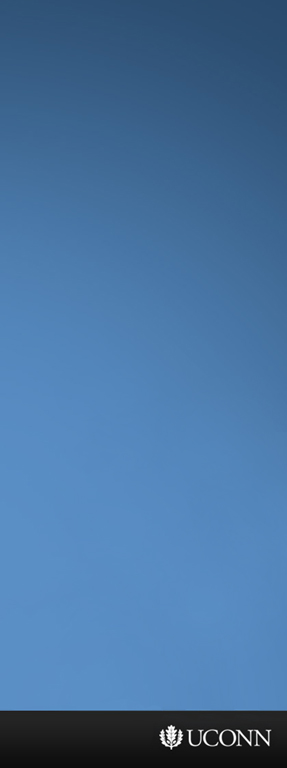 Major Findings
Among men, mental well-being was negatively correlated with SBP

Among women, mental well-being was negatively correlated with WC



Further research is needed to establish the relationships among cardiometabolic disease risk factors and mental well-being and what mechanisms may account for the sex-dependent findings observed
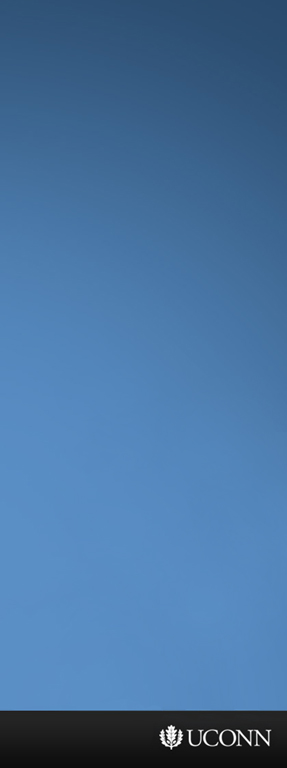 Strengths & Limitations
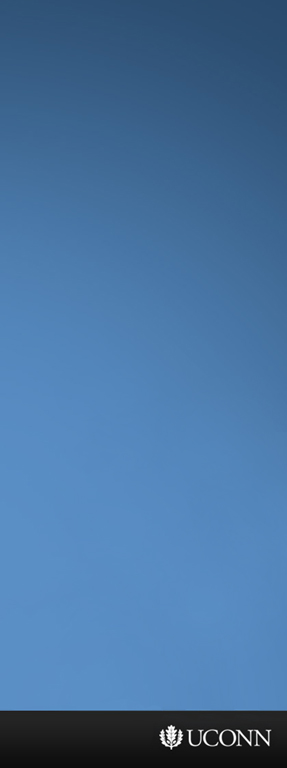 Strengths & Limitations
Data were part of a larger study not designed to answer this question

Mental health outcomes among the sample were very homogenous
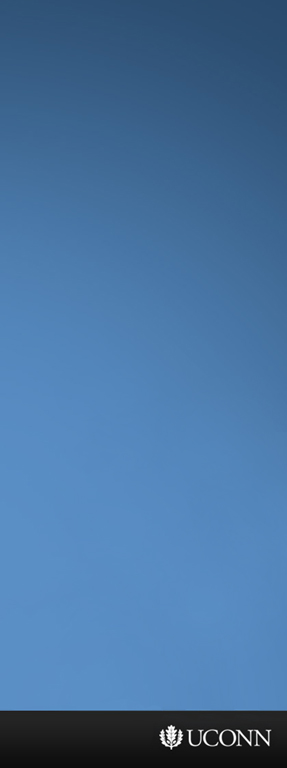 Strengths & Limitations
Data were collected through a rigorous multi-site randomized controlled trial

Assessed men and women across the lifespan
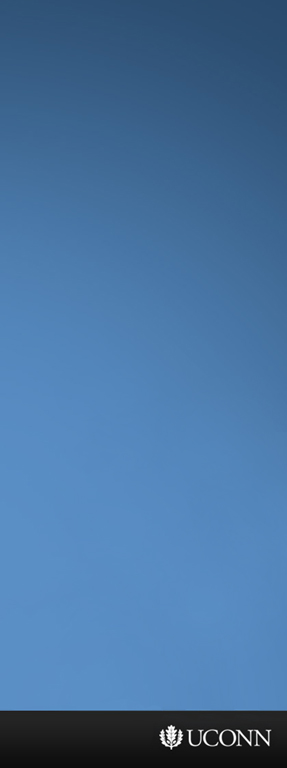 Thank You
Support provided by: NHLBI ⁄ NIH grant RO1 HL081893A2